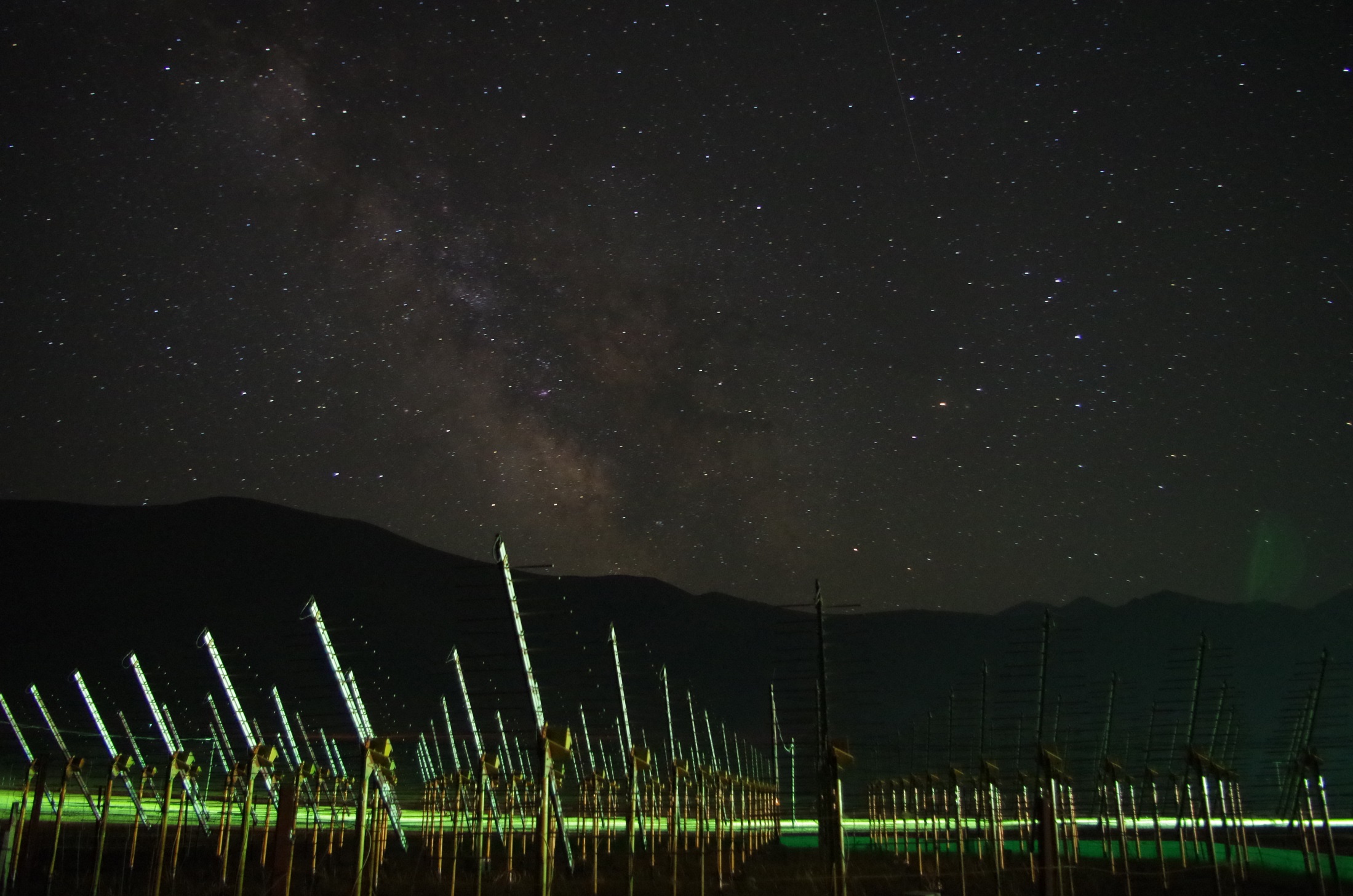 Milky Way over the 21CM array (Gu Junhua)
The Giant 
        Radio 
        Array for 
        Neutrino 
        Detection
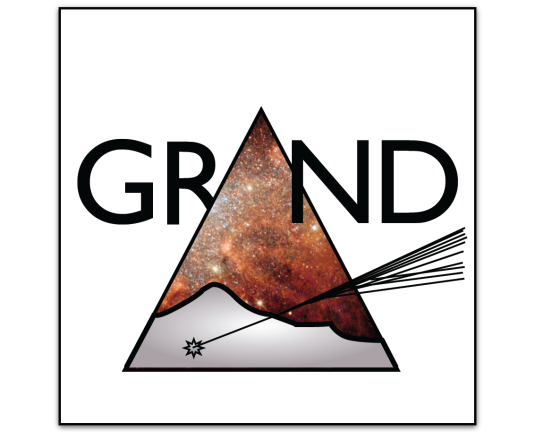 Why VHE neutrino astronomy?
Proposal for a Giant Radio Array for Neutrino Detection
Steps towards GRAND completion
Olivier Martineau
FCPPL workshop, March 28, 2017
GRAND: primarly 
a telescope for EeV neutrinos 
of astrophysical origin
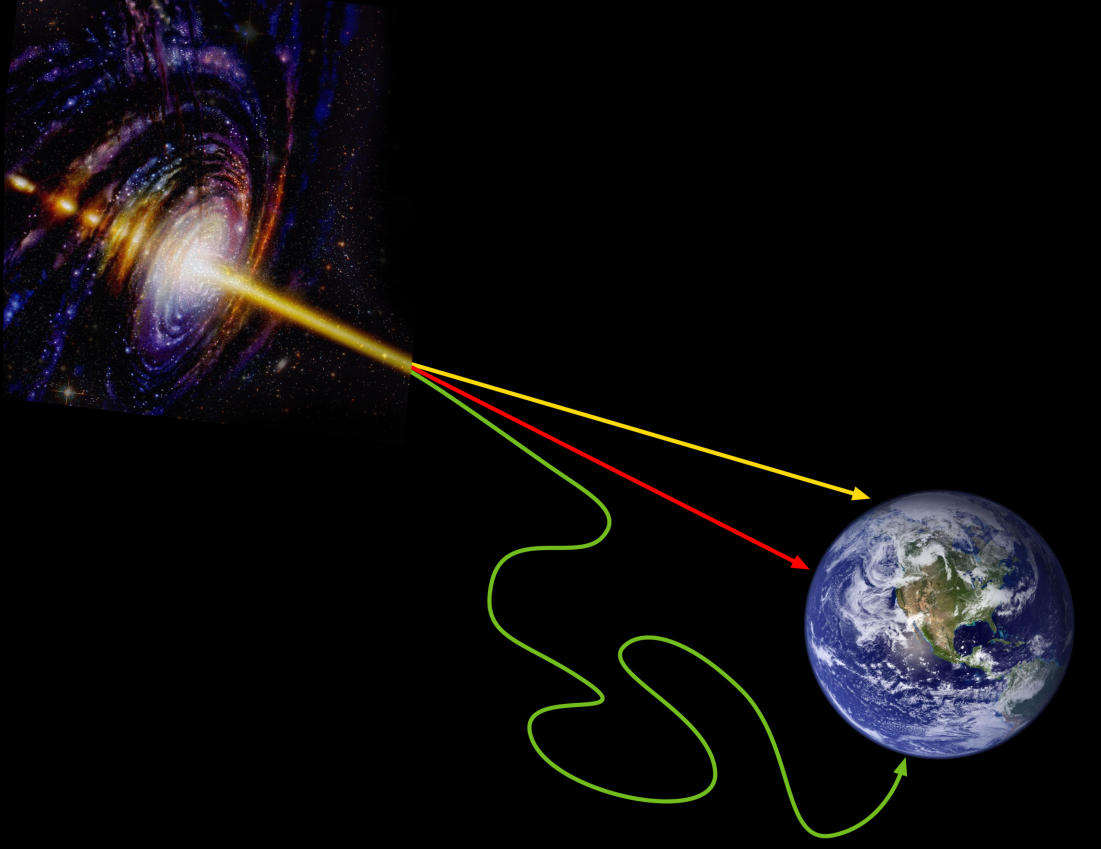 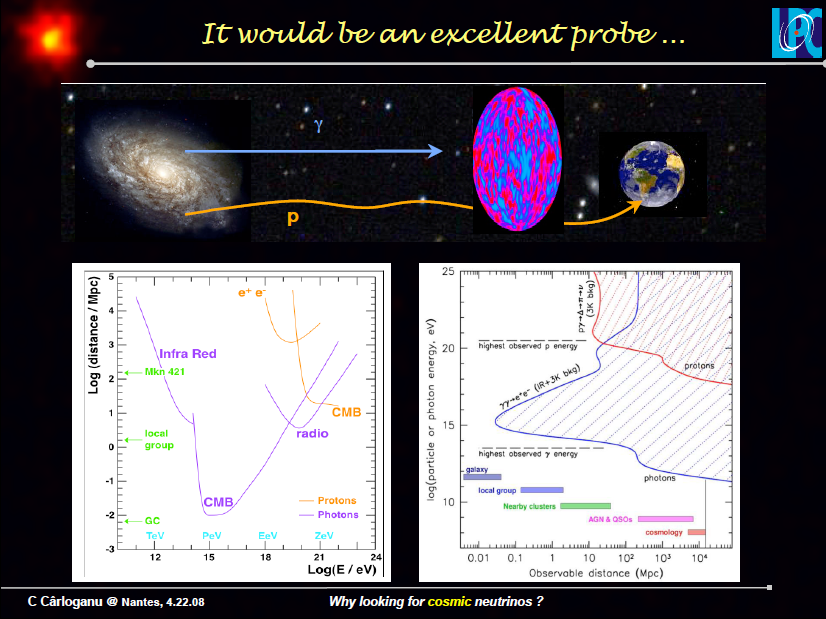 n
g
cosmic 
rays
Neutrino mean free path ~ 10Gpc
EeV neutrinos sources
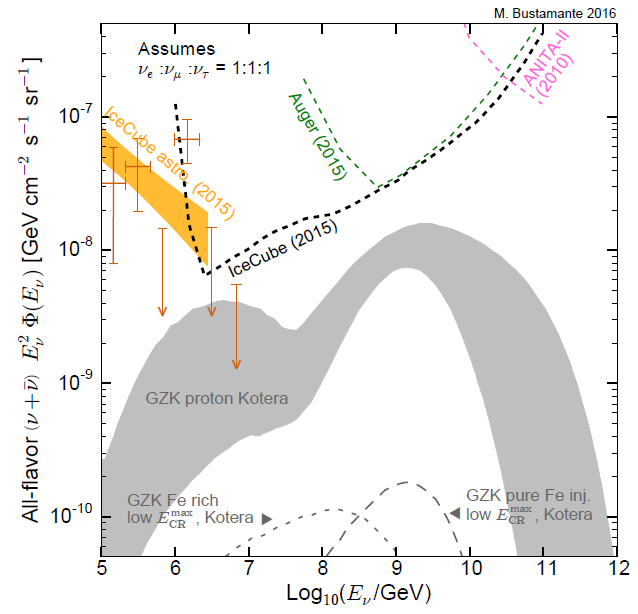 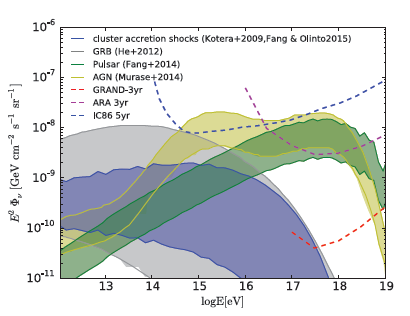 M. Bustamante
Target sensitivity: guaranted detection & 100s of evts/year if large flux
E2f = 10-10 GeV.cm-².sr-1.s-1 sensitivity
 would make detectors able to detect neutrinos @ source (AGNs, pulsars, …) and perform neutrino astronomy!
EeV neutrino detection
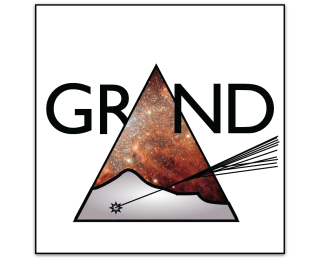 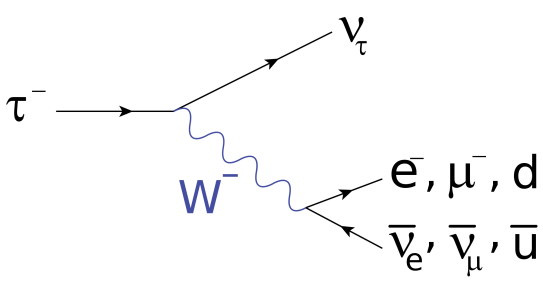 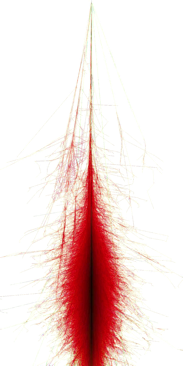 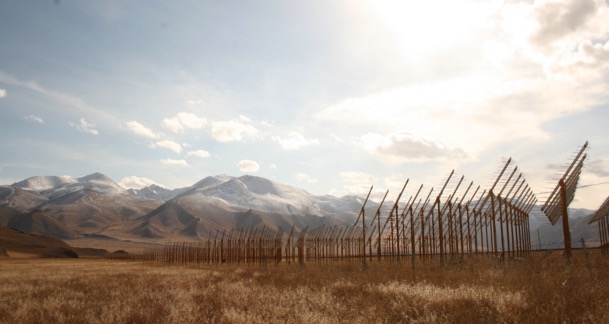 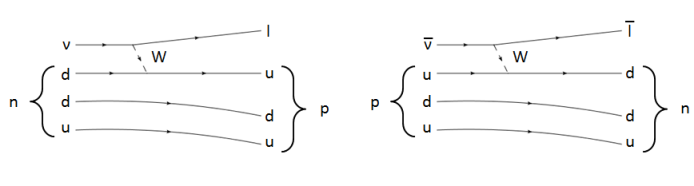 t
nt
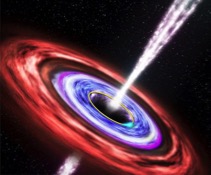 Rock target:
Principle:
n-induced tau decays in atmosphere generate ~horizontal extensive air showers.
      [Fargion astro-ph/99066450, Bertou astro-ph/0104452]
Issues: 
Earth-skimming trajectories
VERY seldom events  requires HUGE detectors
~Horizontal EAS radio emission
max (Efield)
[µV/m]
ZHAireS Efield computation
W. Carvalho
30-80MHz
Tau 
decay
Typical sky 
noise level: 15µV/m
[30-80MHz]
2 1017eV tau decay @ origin
Subsequent shower:
E = 1.4 1017 eV 
q = 89.5°
Shower axis
Longitudinal distance [km]
Lateral distance [km]
(Very) inclined EAS radio emission
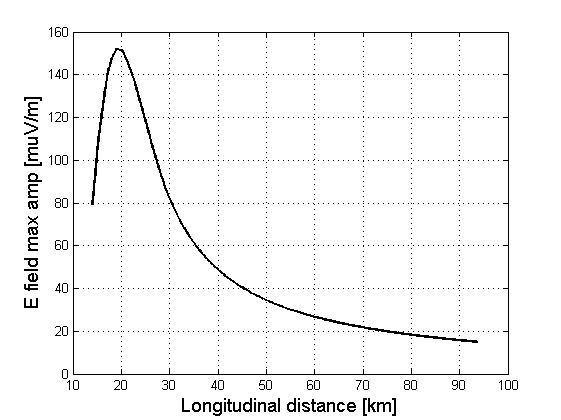 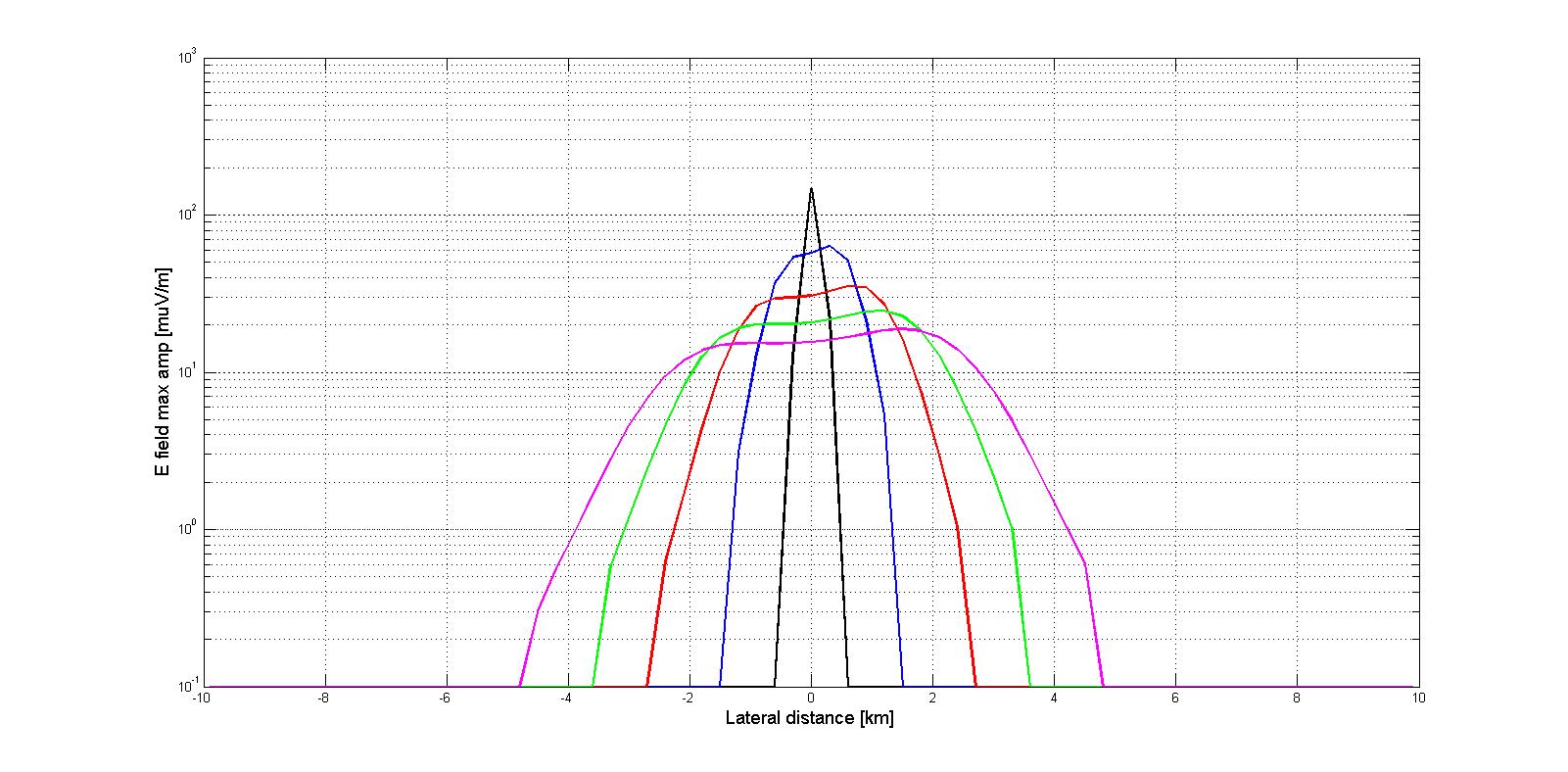 ddecay = 18km
36km
54km
73km
91km
2 1017eV shower
2 1017eV shower
Sky noise level
Sky noise level
Shower viewed from the side
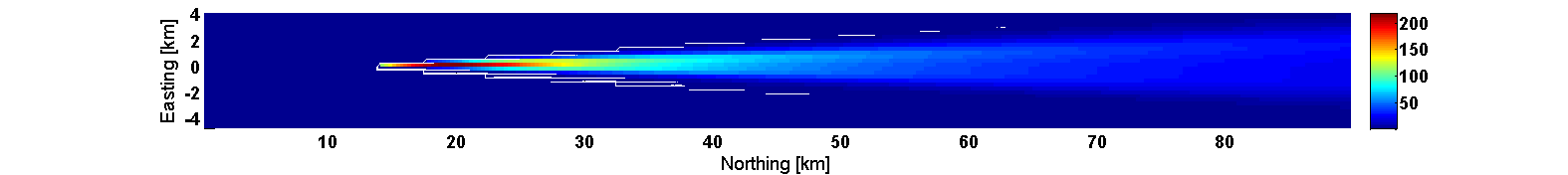 Strongly beamed radio emission certainly an asset for horizontal shower detection. Radio antennas facing the shower (e.g. on mountain slopes) could be very efficient detectors!
A cheap EAS radio detection unit?
a LOFAR antenna
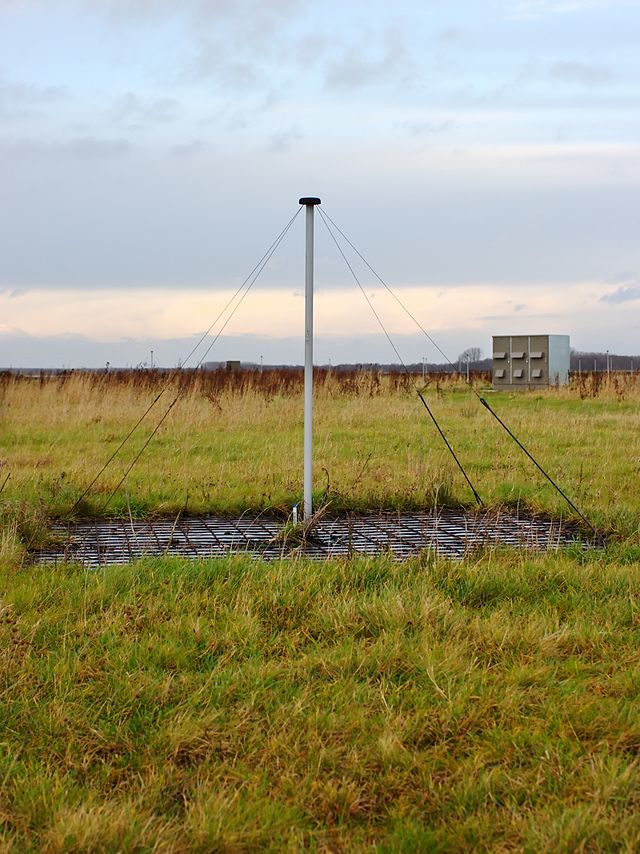 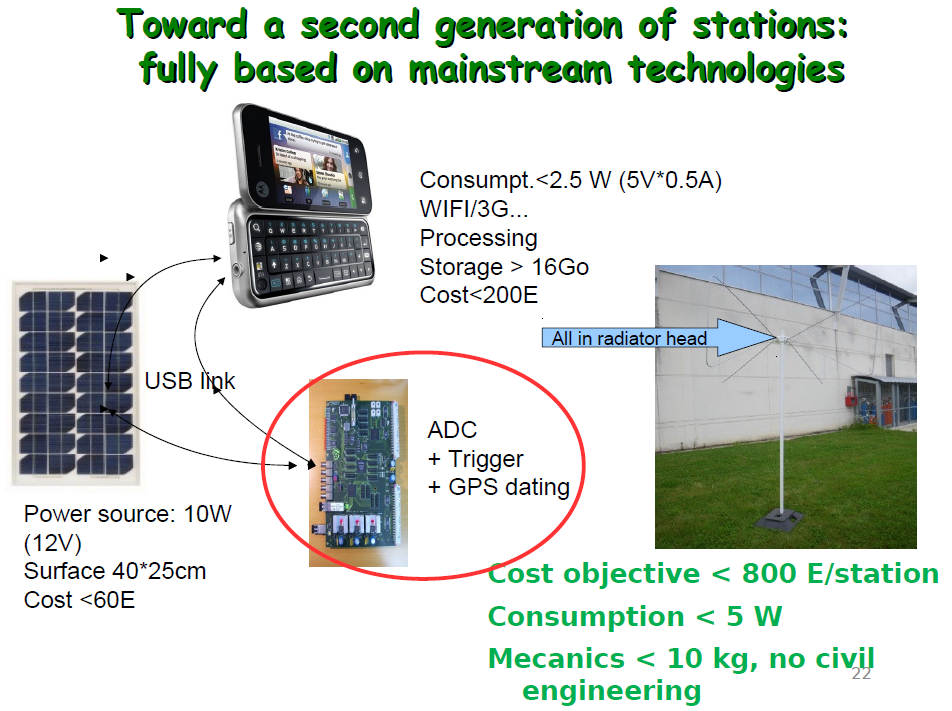 Basic  cheap
P. Lautridou (2011)
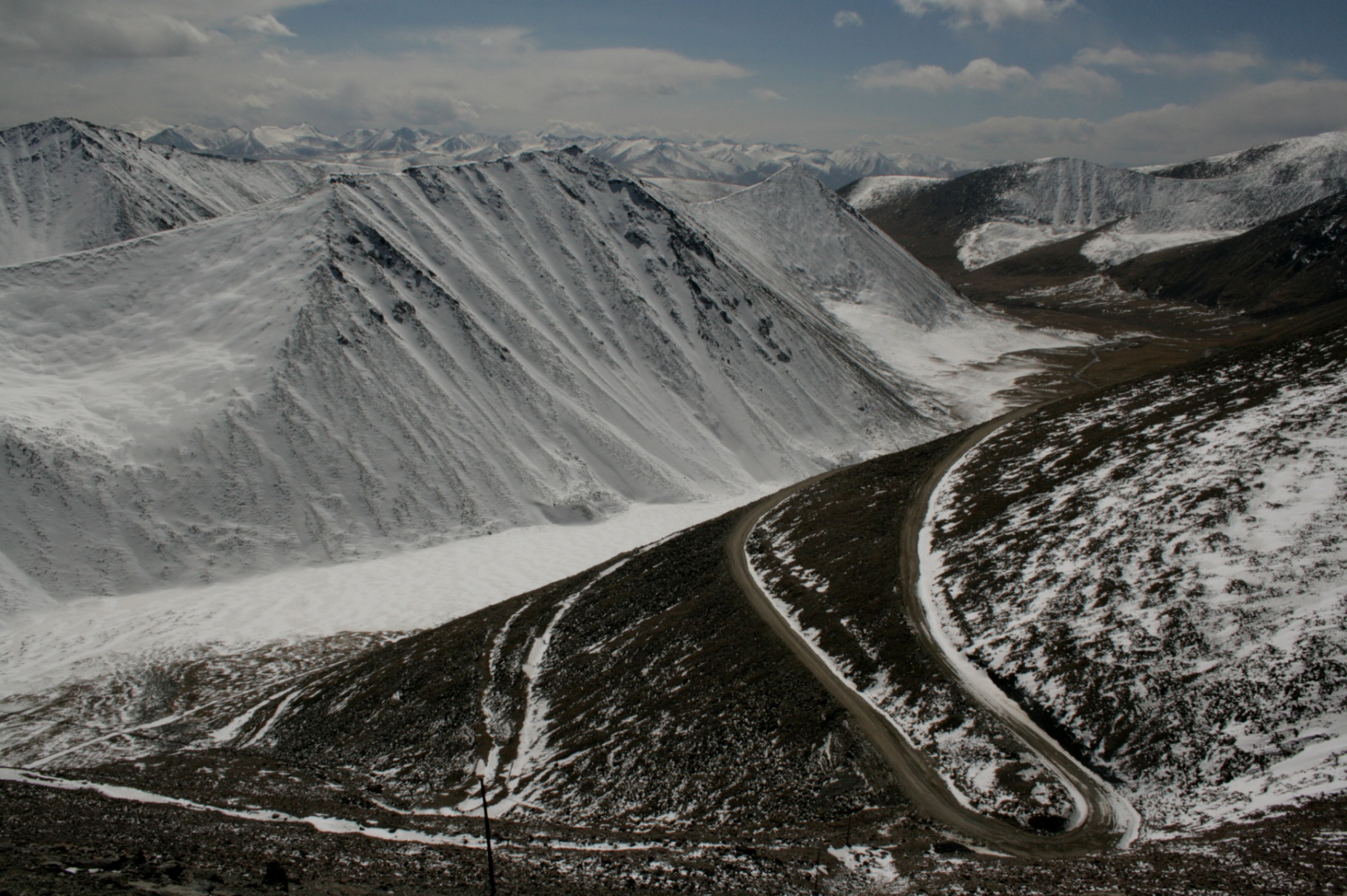 Size of the neutrino detector is a key parameter.
>10000 km²?
	- technical capacity?
        - topology?
Ulastai
a GIANT array may be technically & financialy feasable!
… How well would it perform?
GRAND n sensitivity study - Setup
Simulation layout of 90’000 antennas over 60’000km² (800m step size square grid)
MC down to t decay (En in  1017 - 1021 eV, q in [85-95°]) 
Shower radio emission:
Not yet validated for 
     very inclined showers
(Very) time consuming
Preliminar study with 
radio signal parametrization
(trigger volume = cone with 
shape = f(E) determined through 
ZHAireS simulations) .
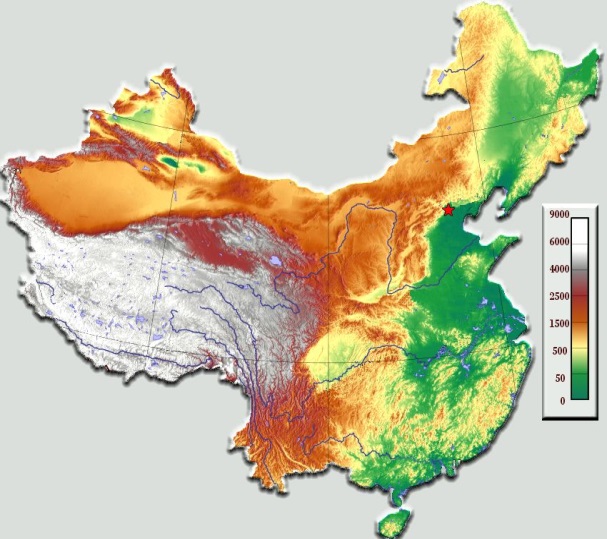 Urumqi
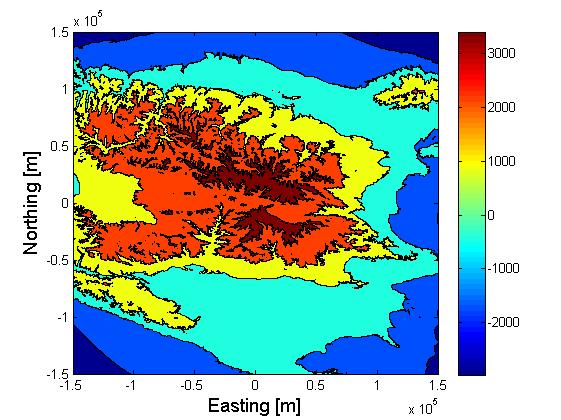 Ulastai
Northing [km]
+150

     +100


+50


0

-50


-100


-150
-150      -100         -50             0         +50        +100           +150
Easting [km]
GRAND n sensitivity study - Results
Sensitivities > 0 for zenith values = ±4° around horizontal  Earth-skimming trajectories only.
Mountains are sizable targets (~40% of total).
Earth becomes opaque at highest energies
3.1020eV
3.1019eV
3.1018 eV
3.1017 eV
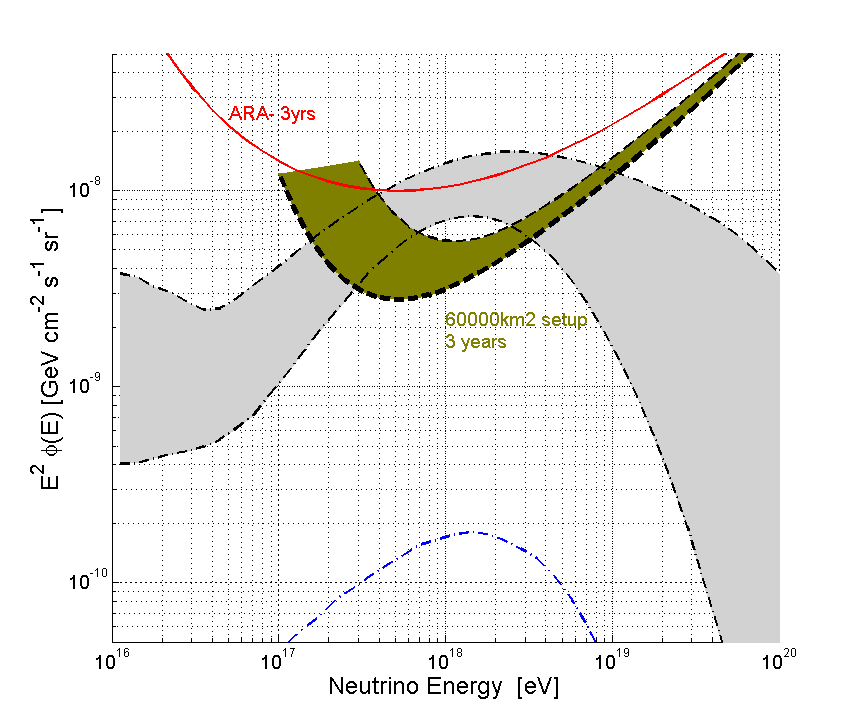 Downward
Going
(mountains)
Upward
Going
(Earth)
Not good enough!
- 60’000km² simulation setup
- single flavor flux  f(E)= f0E-2
- no candidate in 3 years
 90% CL integral limit:
E2f < 2 10-9 GeV.cm-².sr-1.s-1
Not quite there!
All flavors
GRAND n sensitivity study
Target sensitivity:  E2f = few 10-10 GeV.cm-².sr-1.s-1 range
      (~10 times better than 60000km² simu result)
Driver: hotspot with favorable topography corresponds to factor >3 increase in sensitivity!
Giant simulation area (1’000’000 antennas over 1’000’000 km²?) to identify hotspots (using « generic » showers)
Huge simulation requests requires clever +clean parametrization of shower radop-emission .
On-going work (W. Carvalho , K. De Vries, S. Le Coz, OM, C. Medina, V. Niess, M. Tueros & A. Zilles)
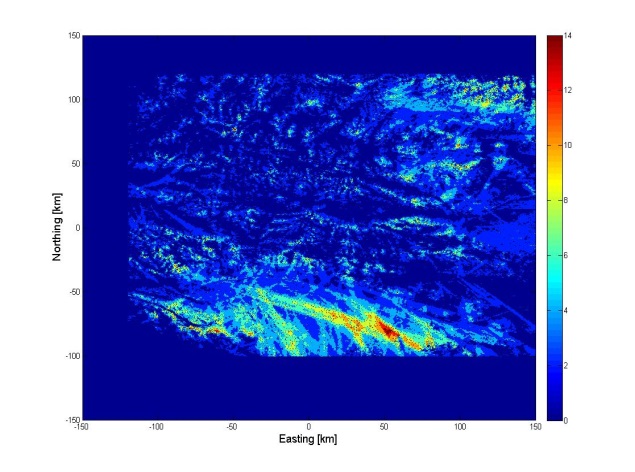 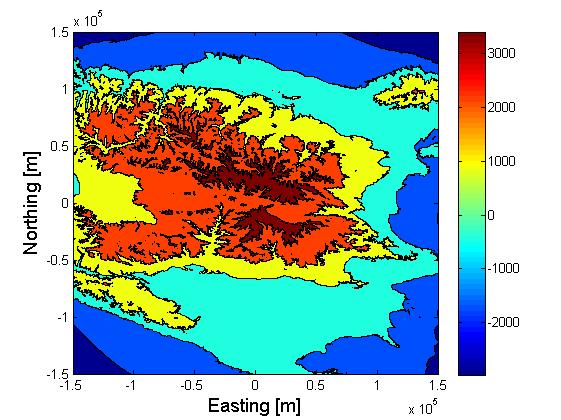 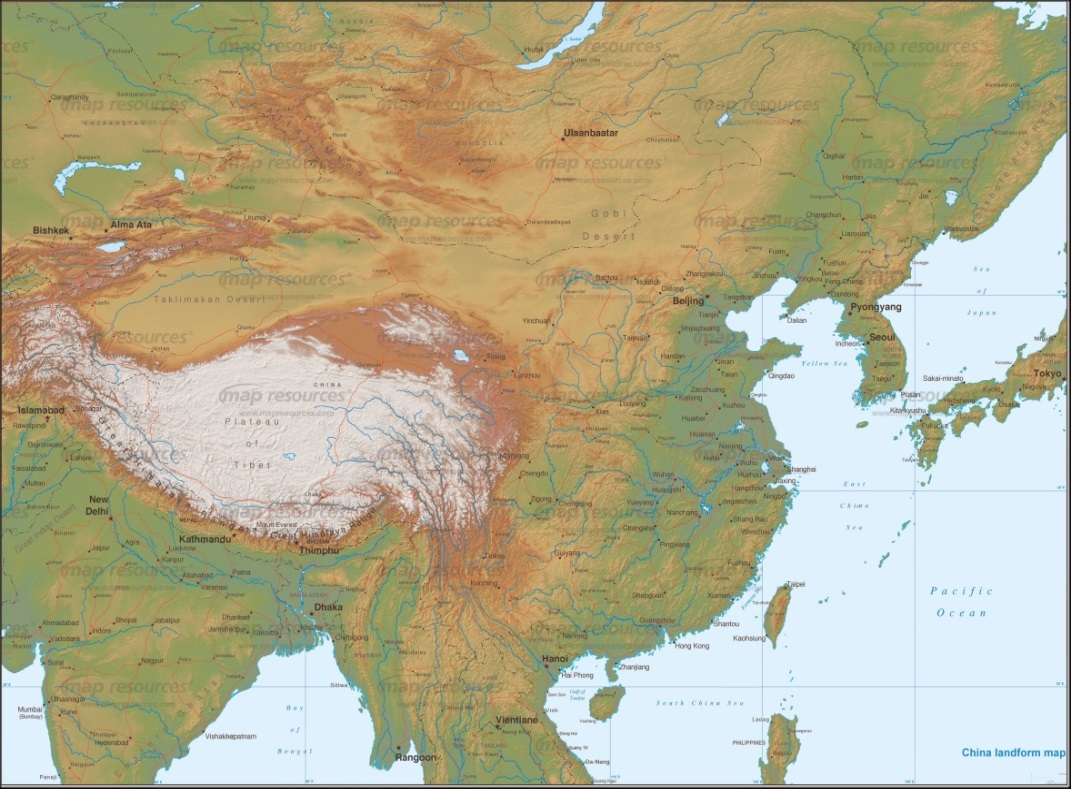 GRAND performances
Hotspot with favorable topology 
enhanced detection rate!
x 10 in sensitivity for x 3 in surface
200’000km² could be enough to reach 1.5 10-10  GeV.cm-².sr-1.s-1 sensitivity. 
Still to be confirmed.
Atop of that: great angular resolution thanks to mountains.
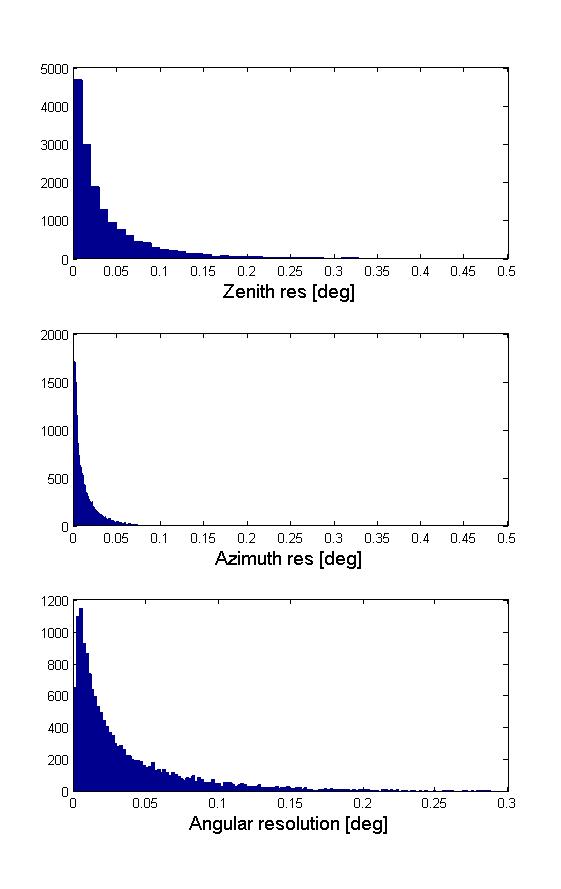 Median = 0.02°
Mean = 0.05°
f(Dq>1°) = 0.2%
Ultimate resolution 
assuming st = 3ns
All flavors
Physics with GRAND
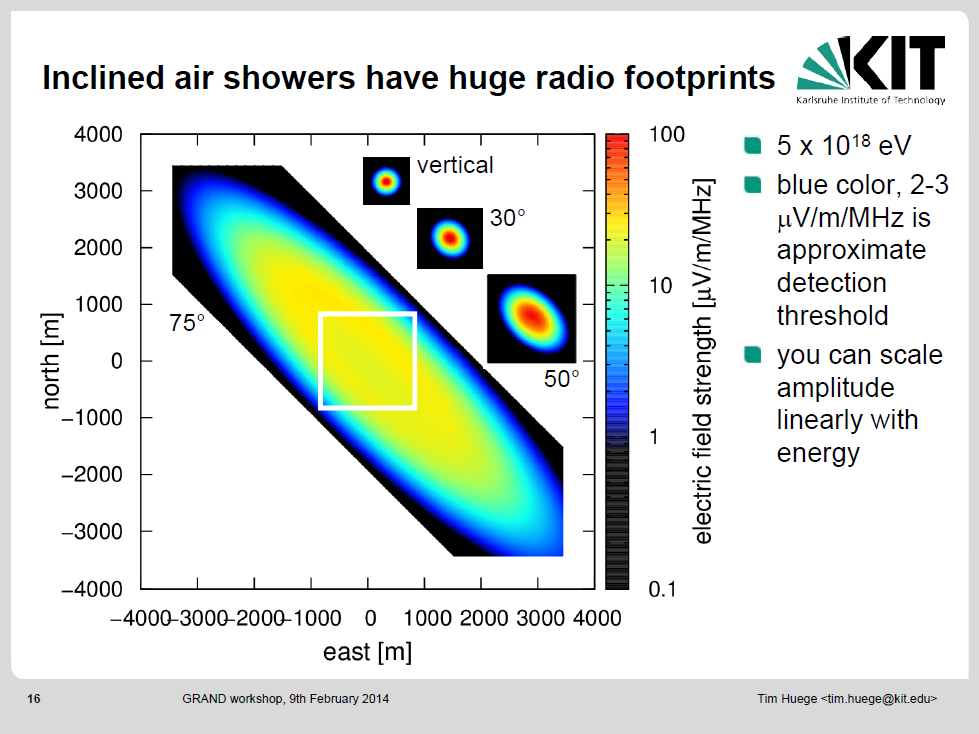 Trans-GZK UHECRs:
significant stat achievable above 1019eV thanks to huge effective area (~AUGER x 15)…
Would be tremendous if good resolution achievable on Xmax 
    on-going study.
Fast Radio Bursts (?)
Epoch of Reionization (?)
Extreme atmosphere events (?)
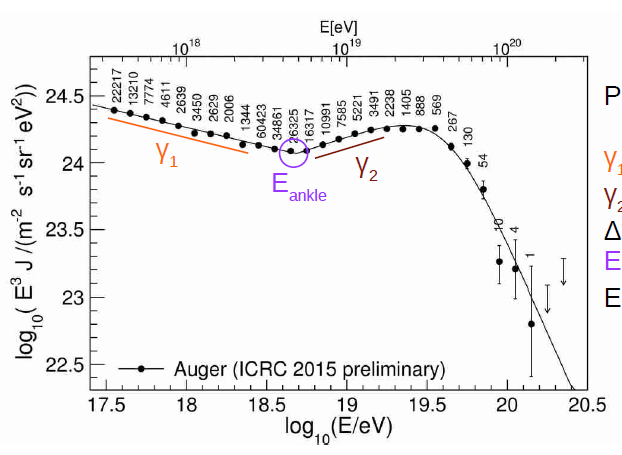 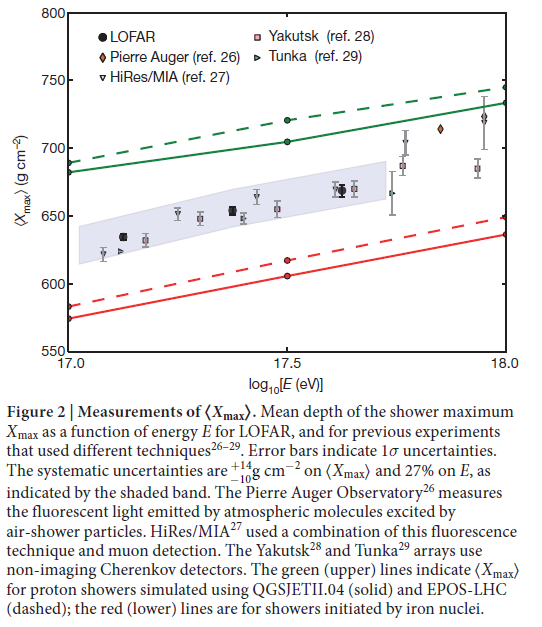 Buitink et al., Nature
AUGER 2005-2015:
5 events above 1020eV…
GRAND challenges
Autonomous radiodetection of ~horizontal showers?

Background rejection / event identification

Technological challenges: trigger, data collection, maintenance, …
GRANDproto35 (2018-2020)
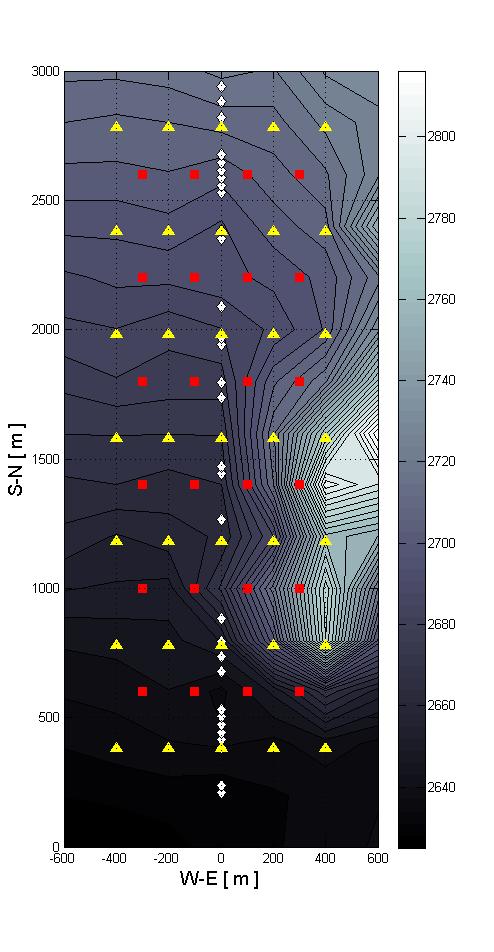 Antennas
Scintillators
TREND demonstrated that identification of EAS from radio data only is doable with high efficiency [see talk by S. Le Coz]. 
But results affected by poor setup reliability.

Build GRANDproto35 with 
reliable antennas: 35 units with 3 arms  polarization measurement
fast DAQ system: 100% duty cycle up to 1kHz trigger rate (developped @ LPNHE).
EAS nature cross-check:  array of 24 scintillators on the radio array site, running independently. Allowing quantitative determination of radio detection efficiency and background rejection performances (project led by IHEP).
16
GRANDproto status
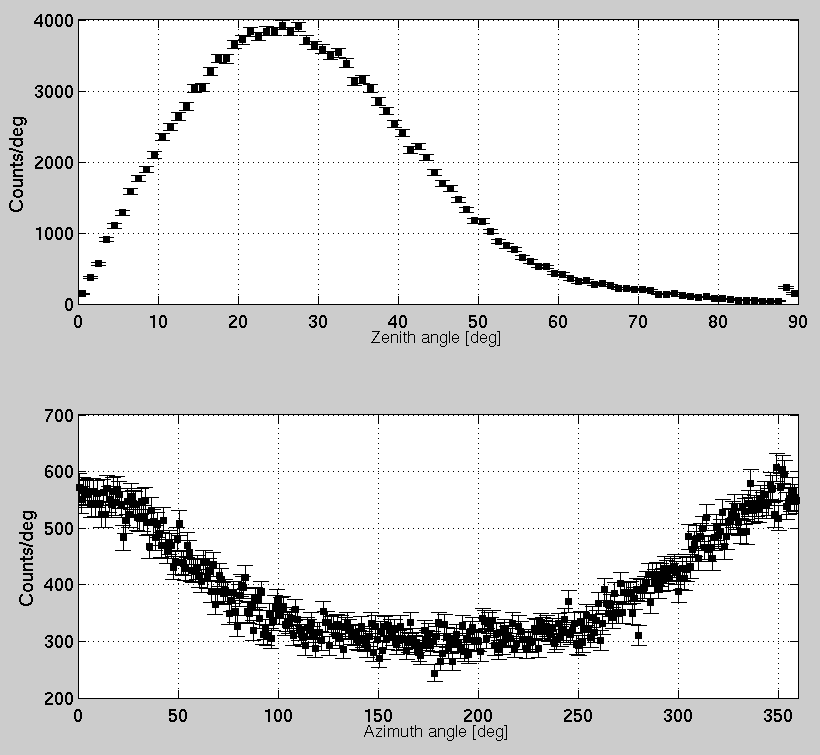 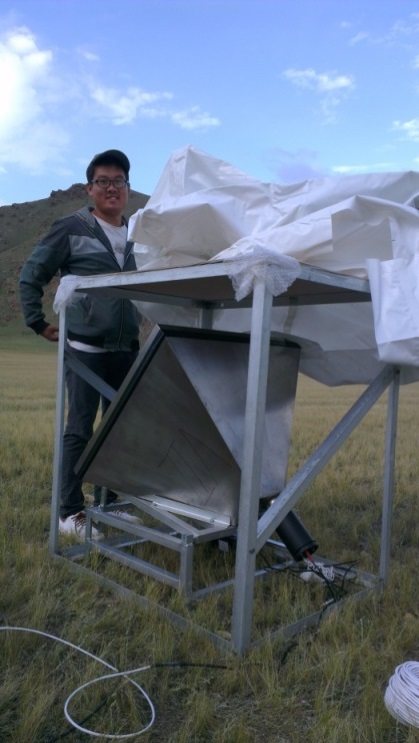 Zenith distrib
6 antennas + 6 scintillators deployed summer 2015 for hardware tests  OK.
Radio DAQ system validated on site in Dec. 2016: >95% live time @ 2kHz rig rate. 35 units to be produced before this summer.
3 units of AUGER-AERA DAQ deployed summer 2016 for cross-checks (collaboration initiated with Nijmegen, the Netherlands).
Azim distrib
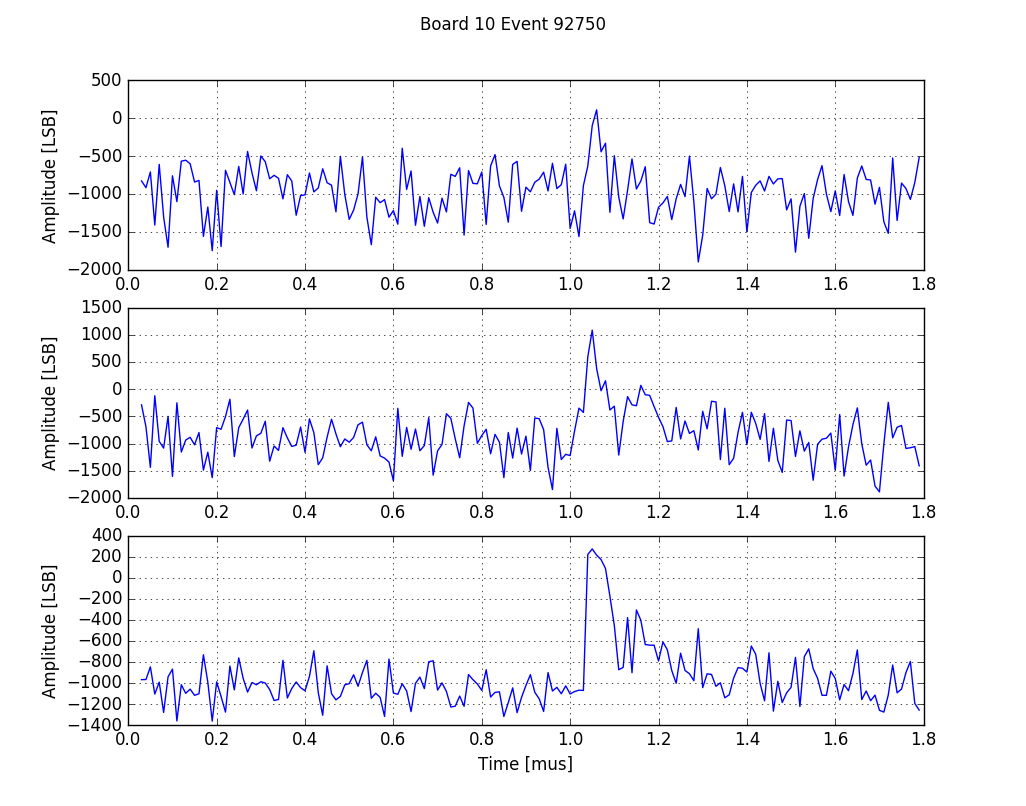 GRANDproto on-site tests, 10/12/2016
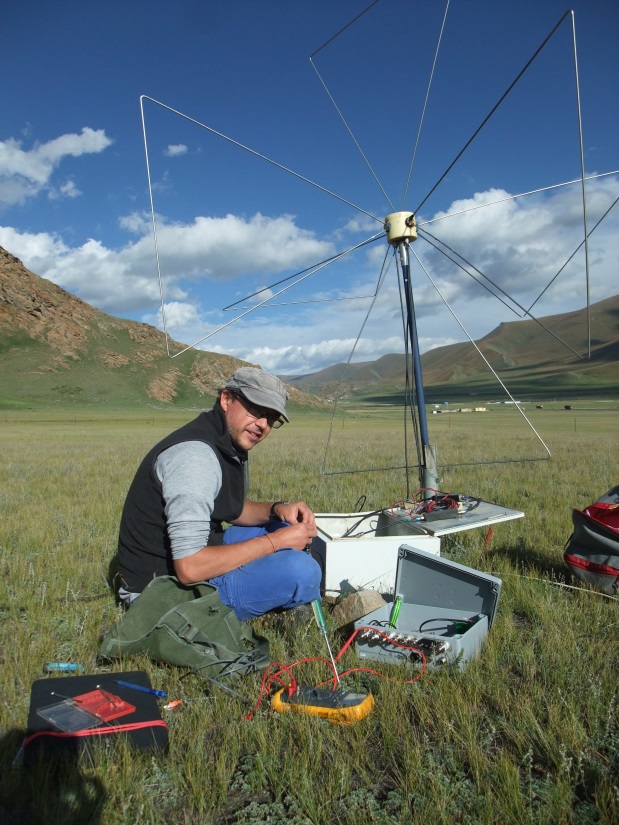 EW-channel
NS-channel
AUGER-AERA 
DAQ on 
GRANDproto
Vert-channel
Timeline & budget
Timeline hard to define today. LONG road requiring several validation  steps:
GRANDproto35 (2018-2020): 
Validate efficient automous radio detection 
R&D: autonomous stations with optimized sensitivity to inclined showers.
Physics: precise polarization info of EAS radio emission

GRANDproto300 (starting ~2020):
      300 antennas.
Validate very inclined CR shower detection 
R&D: GRAND trigger & data transfer. 
Physics: CRs composition between  2nd knee (?) and ankle [See Liu Wei ‘s talk].

First GRAND hotspot (during 2020s’): 
    Full scale deployment (~10000km²) on one hotspot 
Validate setup design
Physics: neutrino discovery instrument.

Full setup (200’000km²) (2030?): 
     Could very well be splitted on different sites in the world. 
     Detection unit target price: <500$/unit  ~100M$ project budget range
Provided funding is on time!
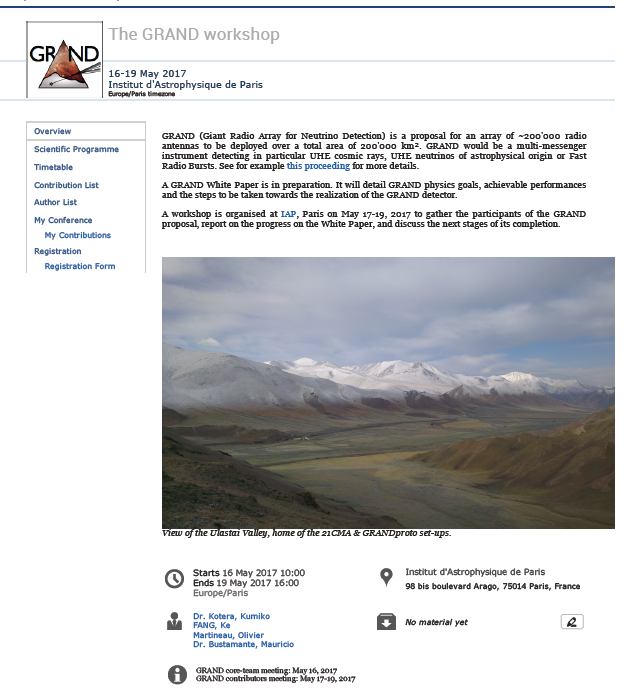 GRAND people
White paper workshop
at IAP, Paris, May 2017
GRAND study initiated (2012-2014) with very limited ressources (V. Niess + OM for n sensitivity study, K. Kotera for science case)
Seminal GRAND workshop @ LPNHE (February 2015)
38 participants (AUGER, IceCube, ANITA, ARA, …)  ICRC paper
No institutionnal involvement yet beyond China, but 35 physicists working on  a GRAND white paper.
France: OM, V. Niess, D. Charrier, F. Hernandez, K. Kotera, C. Medina, A. Zech,  A. Zilles, N. Renault-Tinnaci, V. Decoane, C. Tasse, I. Cognard, P. Zarka & F. Mottez 
China: Hu Hongbo, Gou Quanbu, Zhang Yi, Qian Zheng, Gu Junhua, XiangPing Wu, S. Le Coz, Yi Mao
Netherlands: S. de Jong, C. Timmermans
USA: M. Bustamante, K. Fang, K. Murase, F. Oikonomou, J. Hanson, M. Mostafa
Spain: J. Alvarez-Muniz
Germany: F. Schröder
Belgium: K. de Vries
Argentina: M. Tueros
Brazil: W. Carvalho
Denmark: C. Finley
Joined in 2016-2017
Young extragalctic pulsars
Very possible source for UHECRs: 
      [K. Fang et al., arXiv:1311.2044]
Matches AUGER spectrum
UHE heavy nuclei emmited
Production of neutrinos through nuclei interaction with supernova ejecta. Then
   p+                 l + nl  (= UHE neutrinos)
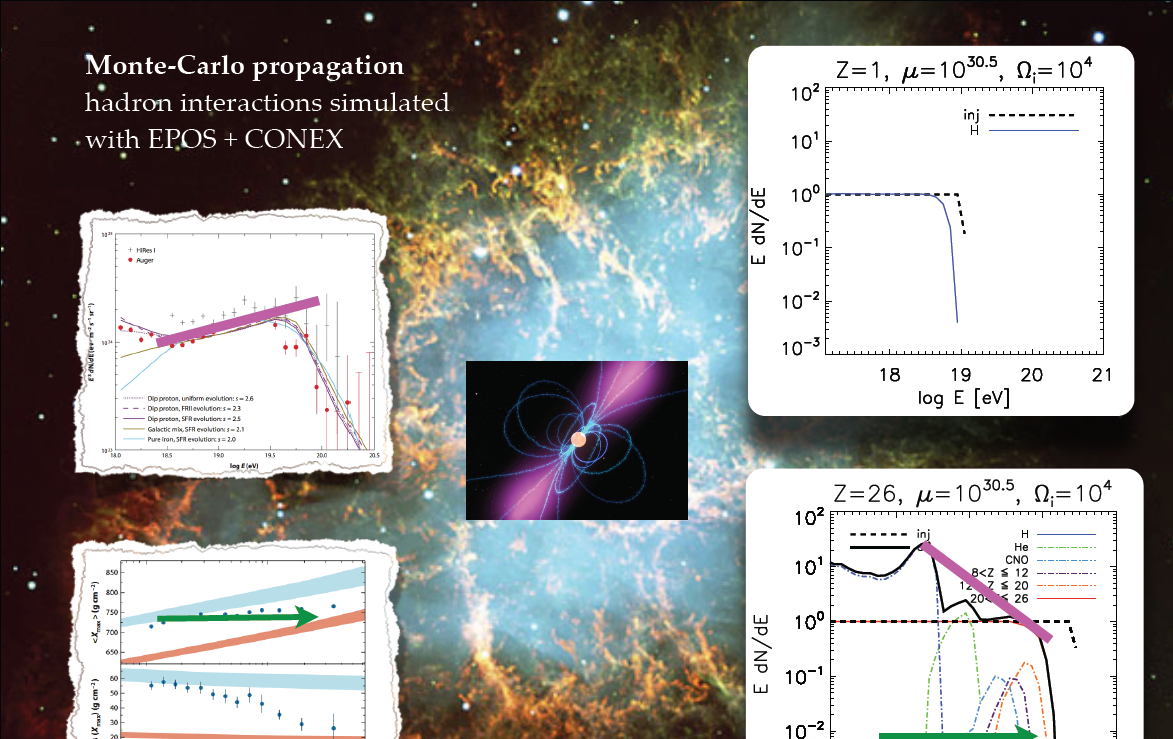 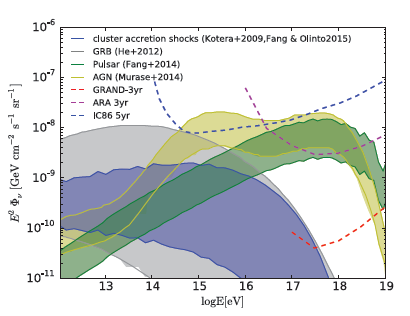 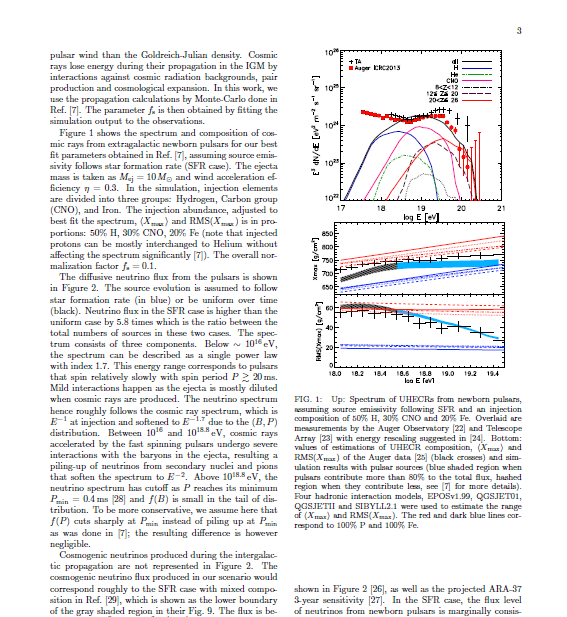 10s of events/year expected  in GRAND!
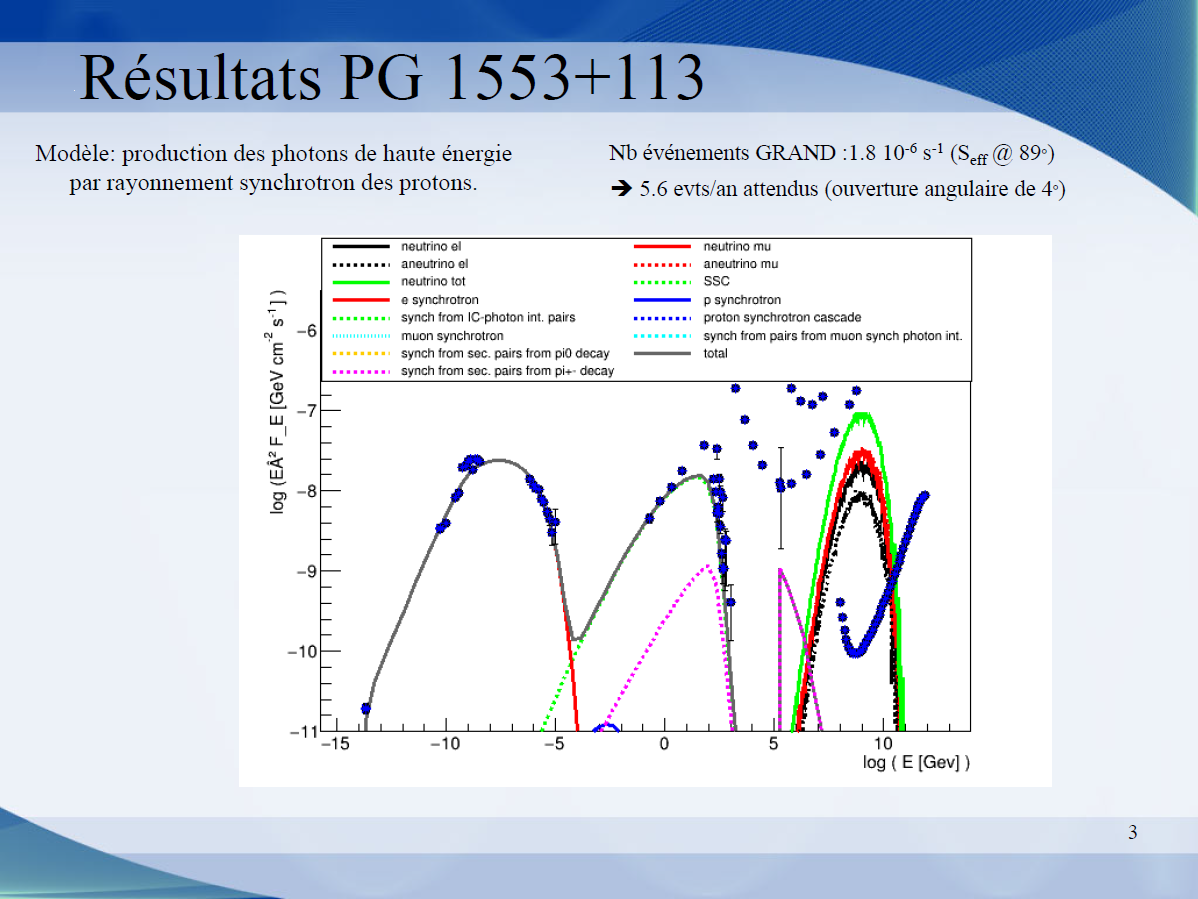 ICECUBE
Fermi
HESS
Blazars
G. Emery & M. Cerrutti (LPNHE)
Work in progress.
GRAND60000
G. Emery – LPNHE – 25/05/2016
Multiplet analysis
Identifying individual sources from diffuse background… 
…may be possible thanks to optimal angular resolution & large stats.
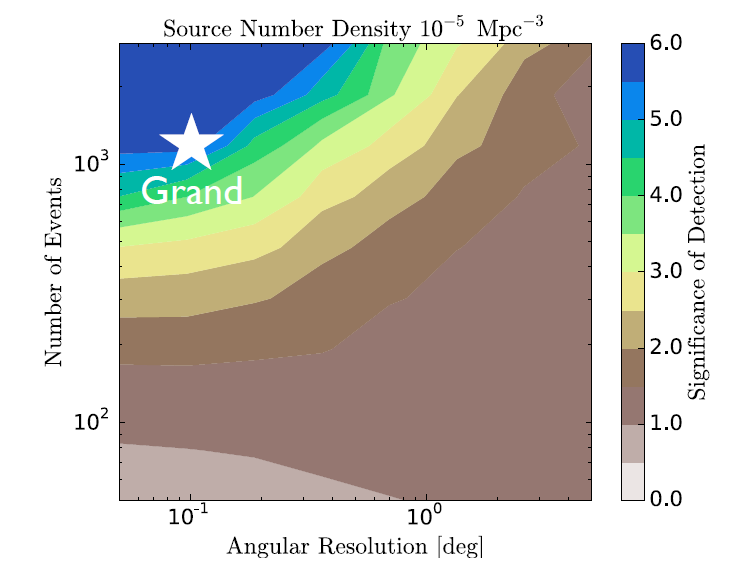 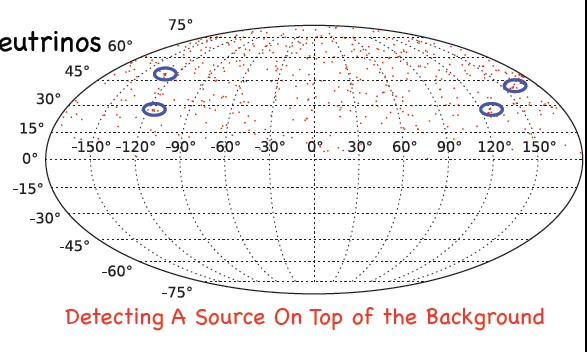 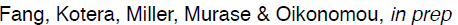 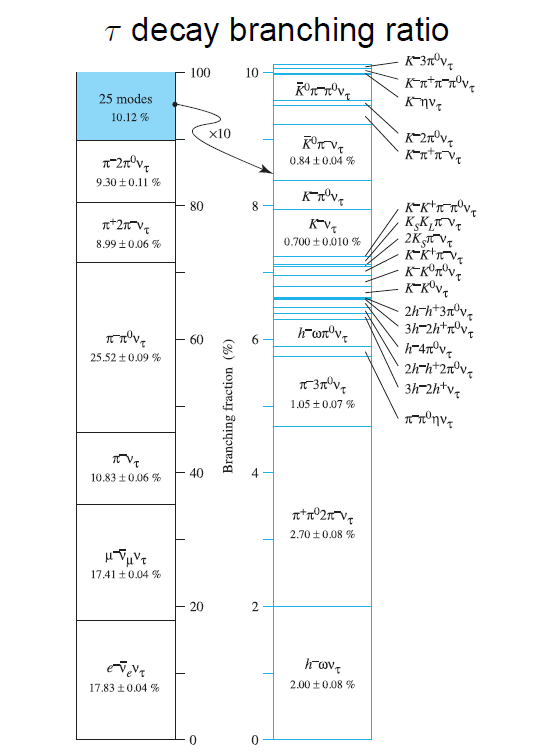 GRAND expected resolution
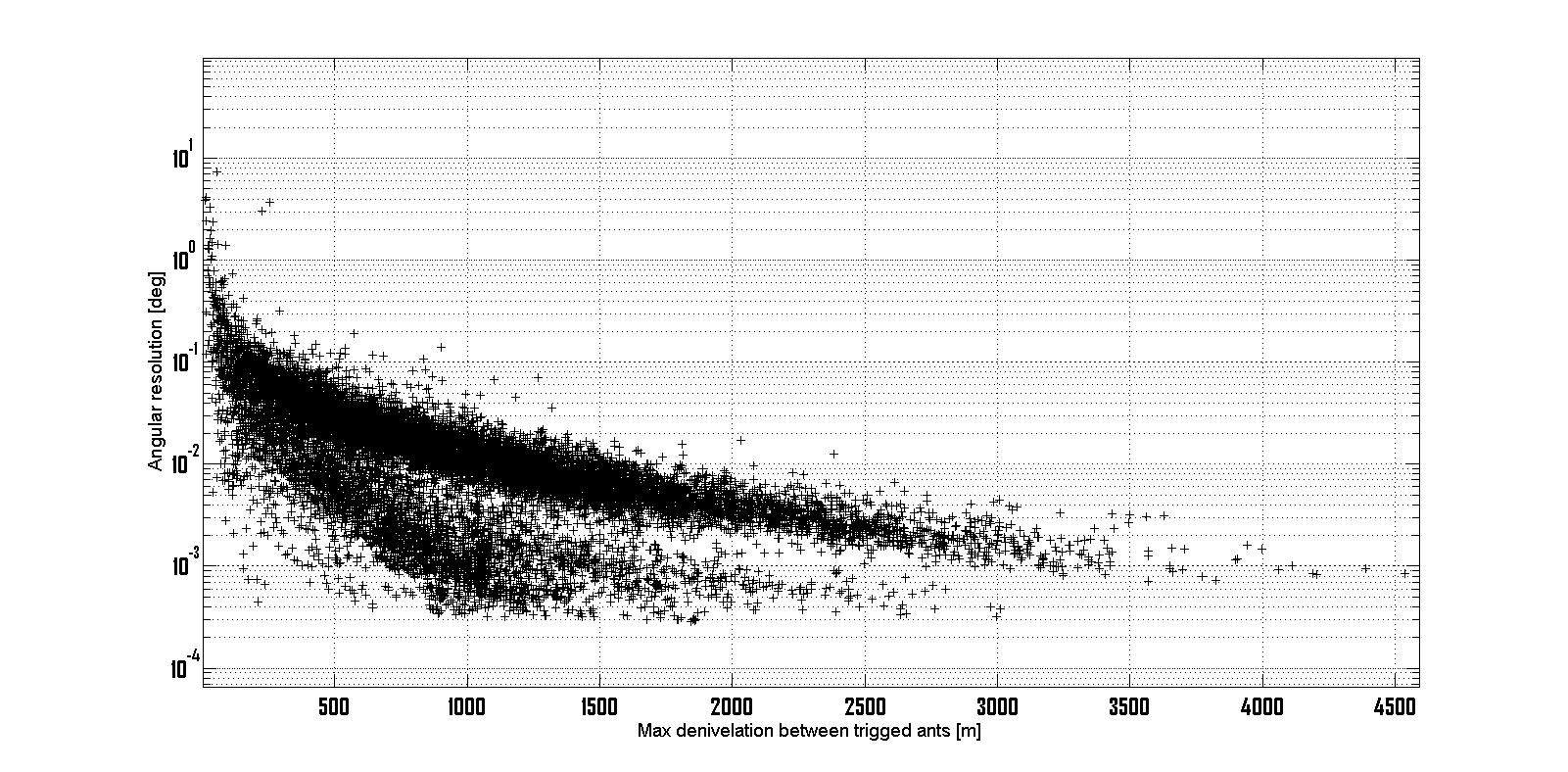 Cut out events with max deniv<100m 
(2% of events)
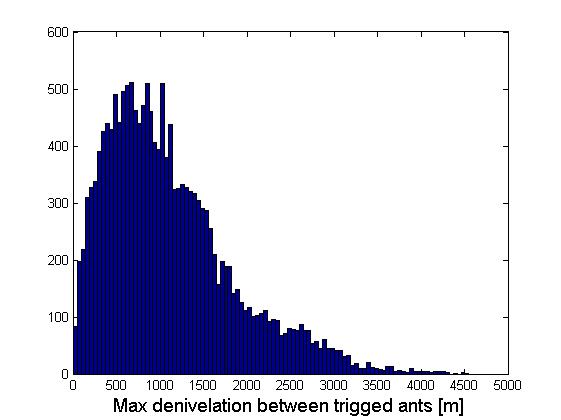 num: 16424
mean: 0.0524
median: 0.0228
GRAND n sensitivity study - Results
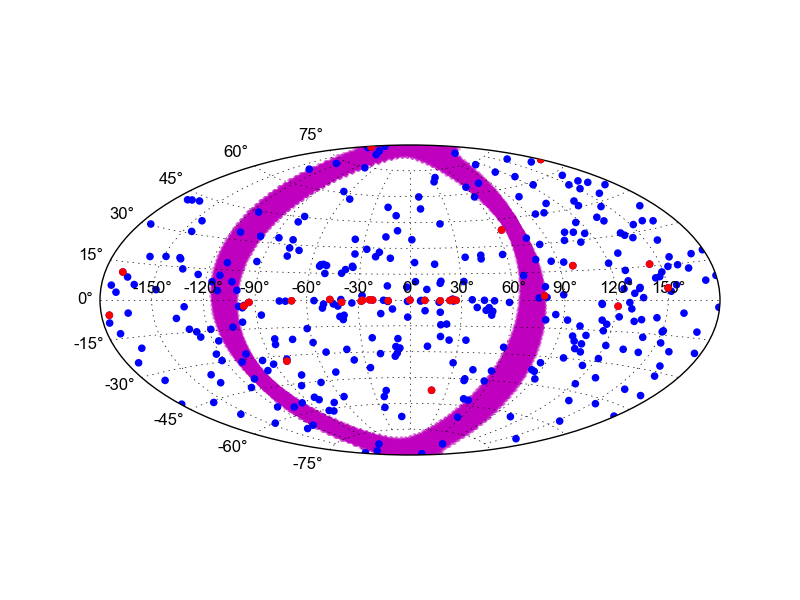 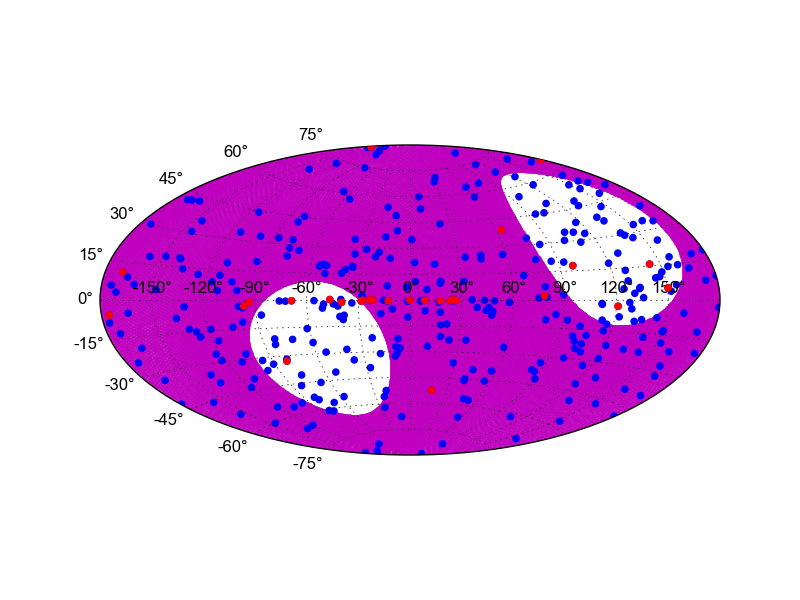 Field of view
    (JP Lenain)
Energy reconstruction
… is not possible
But at least we know  En>Esh
Do better thanks to En correlation with t time of flight (?)
1h visibility
24h visibility
Angular resolution
Analytical computation
assuming 3ns trigger timing precision (no noise). 
Mean = 0.05°: full benefit of extended trigger zone & denivelation.
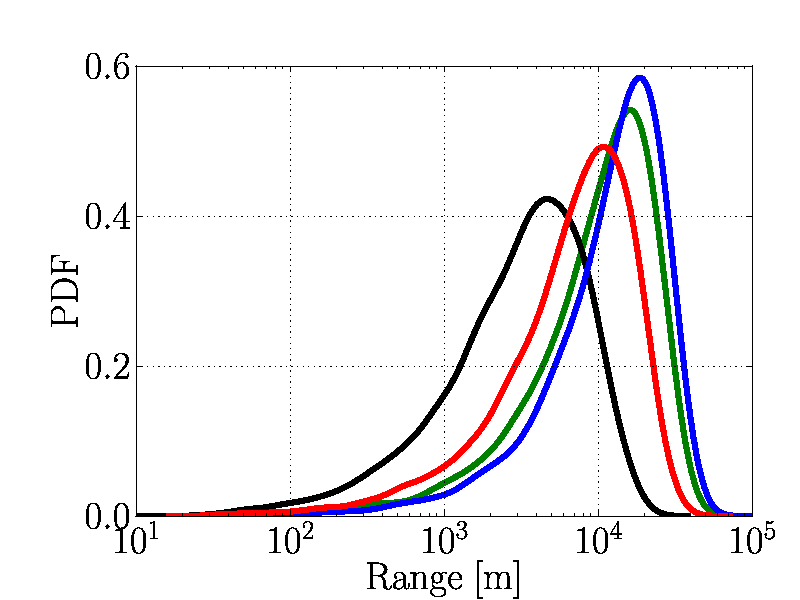 1017.5 eV
1018.5 eV
1019.5 eV
1020.5 eV
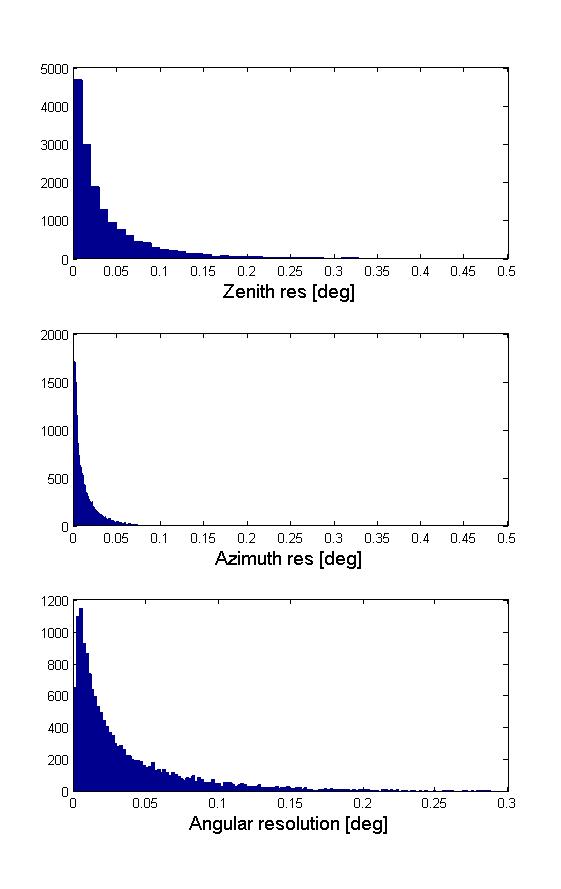 Median = 0.02°
Mean = 0.05°
f(Dq>1°) = 0.2%
… thanks to mountains!
Tau flight distance [m]
Neutrino cosmic background
Sensitivity limit for 0 candidates within 3 years…
=> Background rejection is a major challenge.
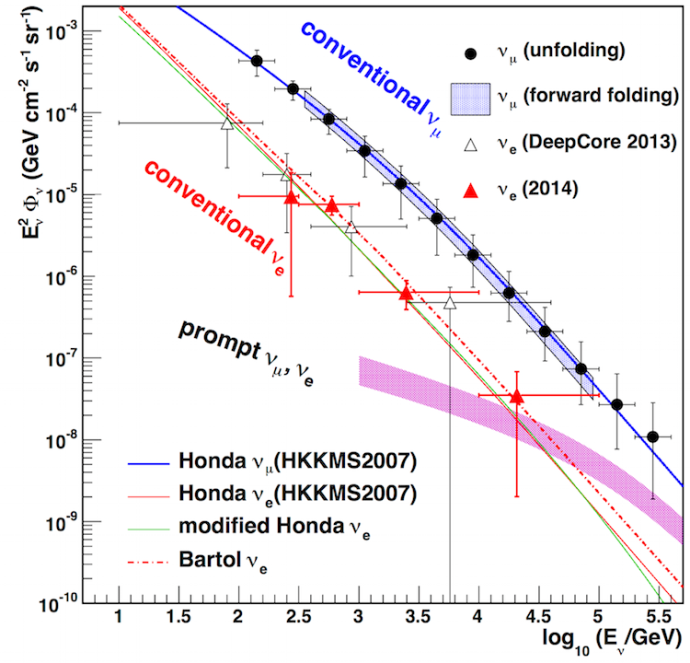 «Cosmic» background sources:
Atmospheric n and µ fluxes negligeable beyond 1016eV.
UHECRs wrongly reconstructed below the horizon
«Old» showers
 	 larger Xmax
     wider footprint at ground
Cut on reconstructed zenith angle q> horizon - 1° kills large fraction of background thanks to angular resolution.
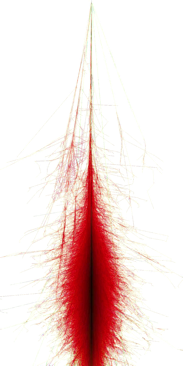 UHECR
E>30µV/m @ 400km for 
E>2 1018eV only.
Radio signal lateral extension is then 2xtan(2°)x400 = 32km
UHECR EAS radio  emission
d>400km for q>89°
Neutrino cosmic background
Sensitivity limit for 0 candidates within 3 years…
=> Background rejection is a major challenge.
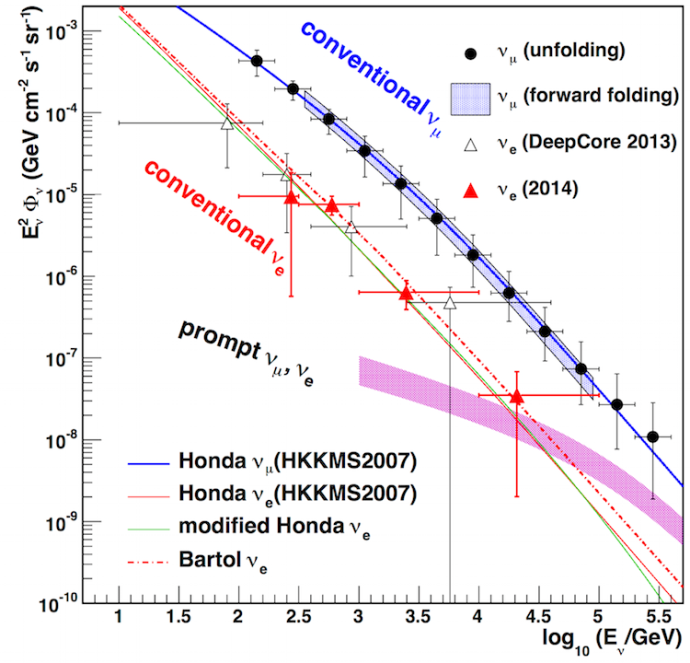 «Cosmic» background sources:
Atmospheric n and µ fluxes negligeable beyond 1016eV.
UHECRs wrongly reconstructed below the horizon
«Old» showers
 	 larger Xmax
     larger footprint at ground
Cut on reconstructed zenith angle q> horizon - 1° kills large fraction of background thanks to angular resolution.
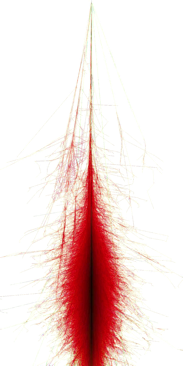 Cut on q>horizon-1°
UHECR
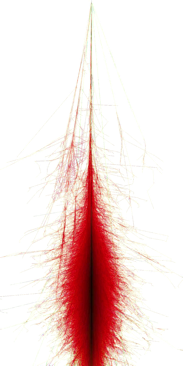 UHECR EAS radio  emission
n
n EAS radio  emission
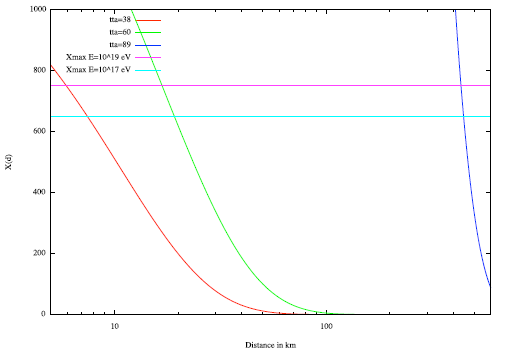 q = 89°
q = 60°
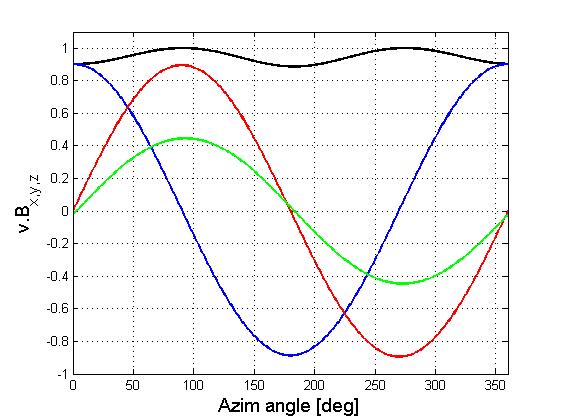 Vtot
Vx
Vy
Vz
Vtot
Vx
Vy
Vz
30
Very inclined shower propagation
Wave interference & diffraction relevant for d ~ l (<10m)
AND
Signal produced >100m of meters above ground in 90%+ of cases.
Horizontal traj + beamed emission)  signal remains high above ground (or crashes into mountain slope).

Signal reflected far away from antenna simply cannot reach it.
Safe margin of 50m above ground will be included in shadowing effects in the simulation.
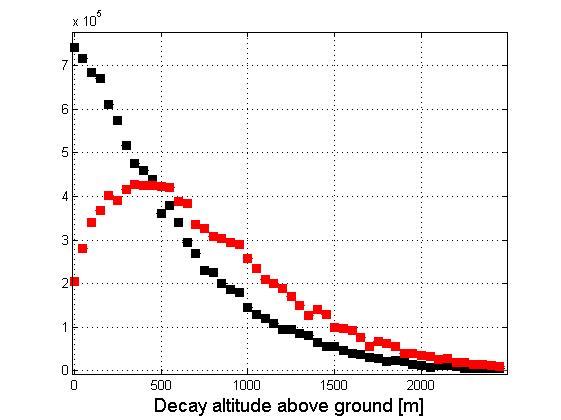 Altitude @ decay
Altitude @ decay+14km
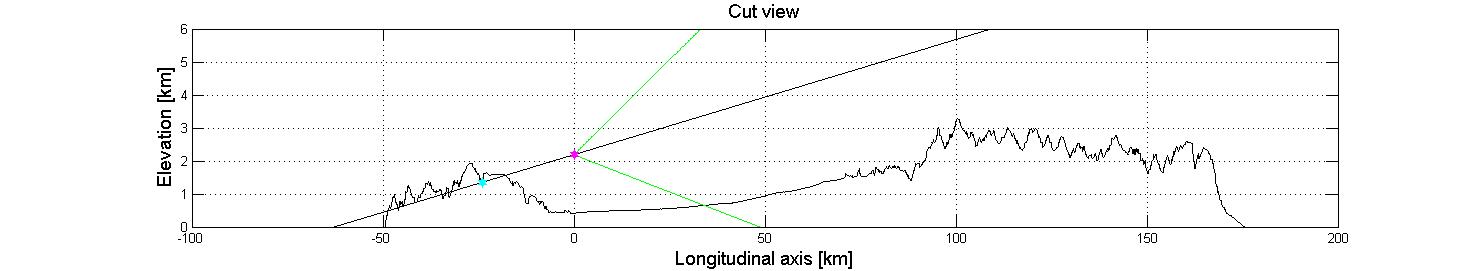 Cerenkov ring
Very clean signature of shower geometry (core position). Could be a great tool for reconstruction & Xmax measurement. To be confirmed through detailed simulations (2017).
Station design then an open issue: one large bandwidth antenna [30-200MHz] or 2 dedicated antennes: LF [30-80MHz] + HF [200-300MHz]?
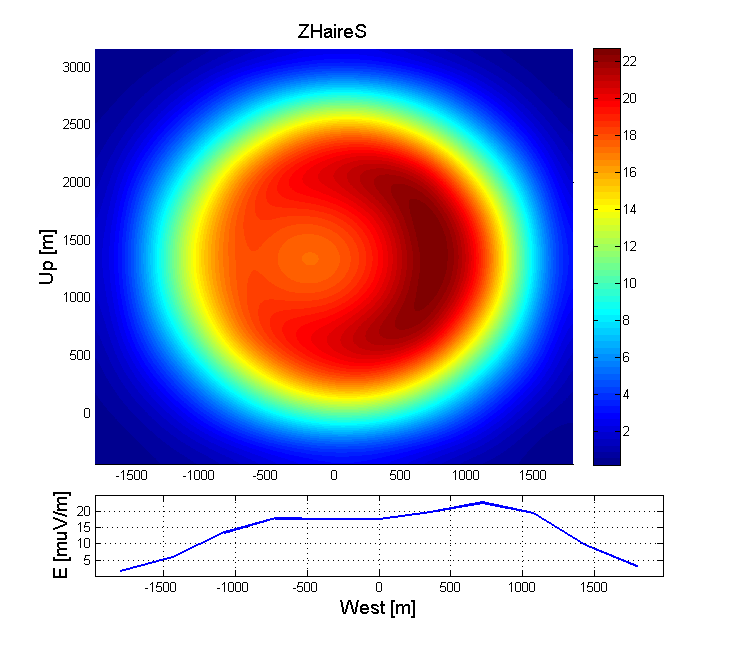 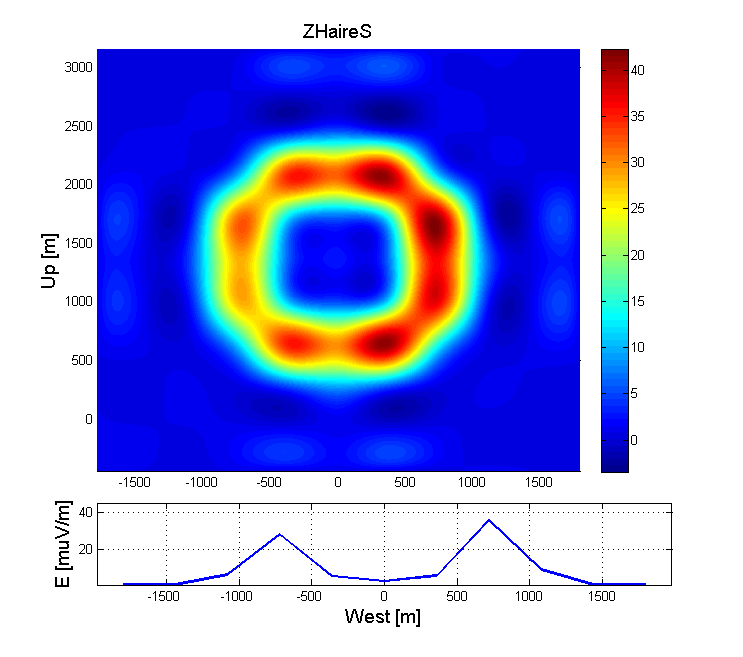 E = 9.6 1016eV shower, q = 90.5°
Plane perpendicular to shower axis
d = 34km away from Xmax
E = 9.6 1016eV shower, q = 90.5°
Plane perpendicular to shower axis
d = 34km away from Xmax
30-80MHz
200-300MHz
32
GRAND project pricing
Very very preliminary
GRAND data format & transfer
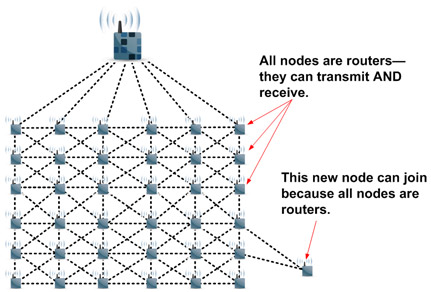 SmartMesh (DustTechnologies)
2.4GHz band.
36 packets/s
90bits/packet -> 900 in 2016
OK for ~250 antennas/concentrator (15x15 km²)
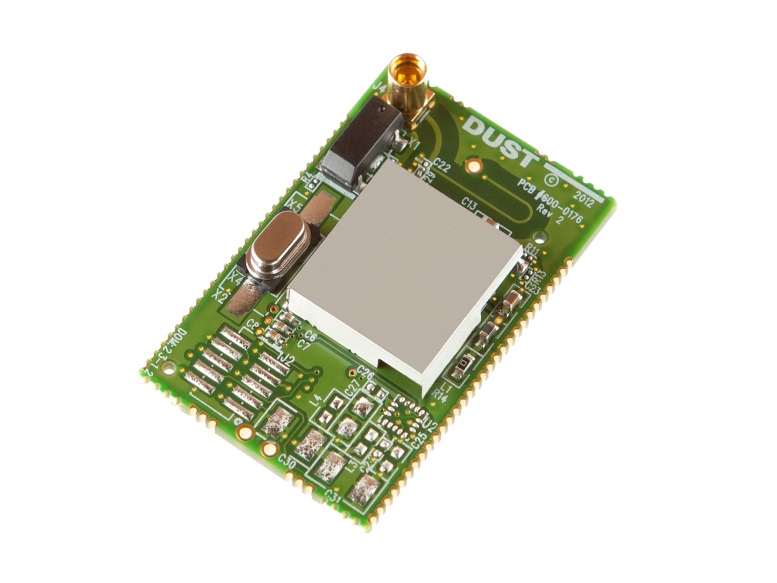 IF we save minimal info: 5x16 = 80 bits per trigger
Trig time (32bits <-> 4s)
Amplitude (16 bits)
Polarization info 
    (2 angles: 2x8 bits)
Others (ID, monitoring…)
Assuming trig rate = 100Hz 
800bytes/antenna/s  200MBy/s data rate for full array
Solution for data transfer? Many development in recent years for commercial applications may be useball/usefull.
Smart Mesh + Wireless HART
Wifi (802.11xx), WiMax
GSM
…
~10$/unit
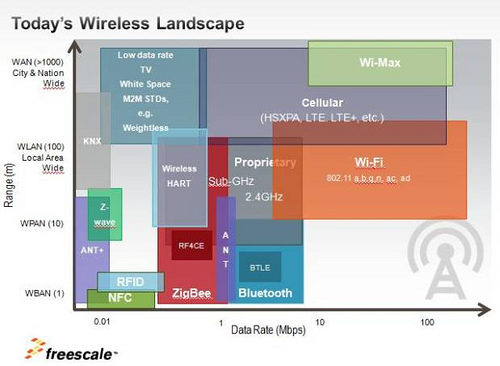 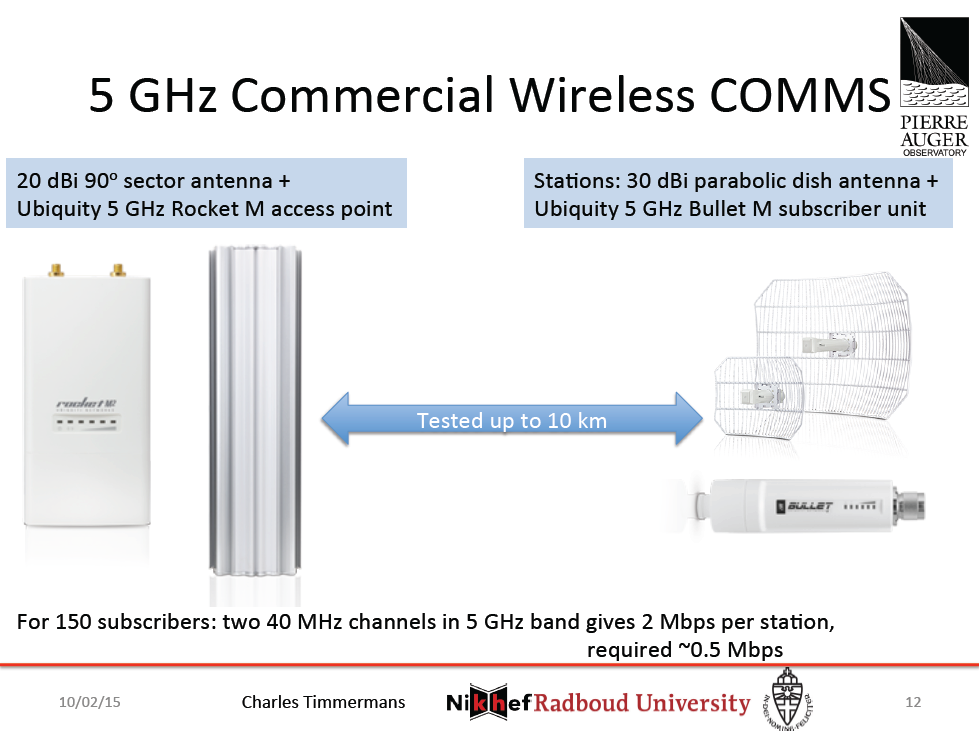 C. Timmermans @ GRAND workshop
GRAND trigger
Investigate online enhanced signal processing @ FPGA level:
Very little done on the topic so far… Could be improved because we KNOW expected signal (simulations) AND background (data).
Adaptative filter
Signal correlation
 2nd level trigger @ FPGA level
 better threshold, better background rejection
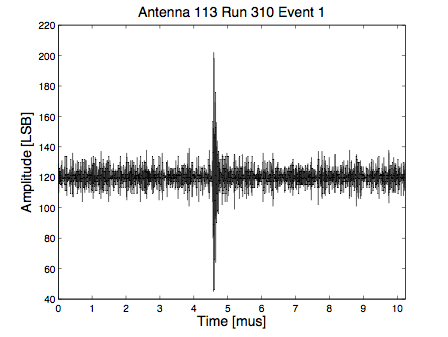 TREND trigger
snoise  
(~10µV @ antenna level)
Nxσnoise (N=8-10)
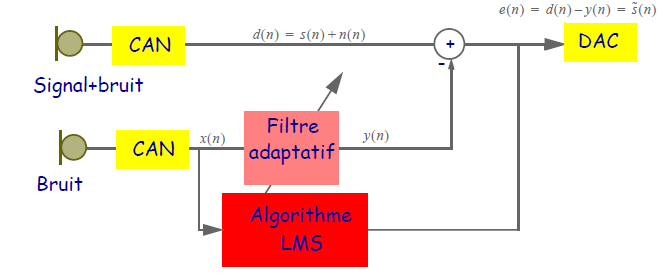 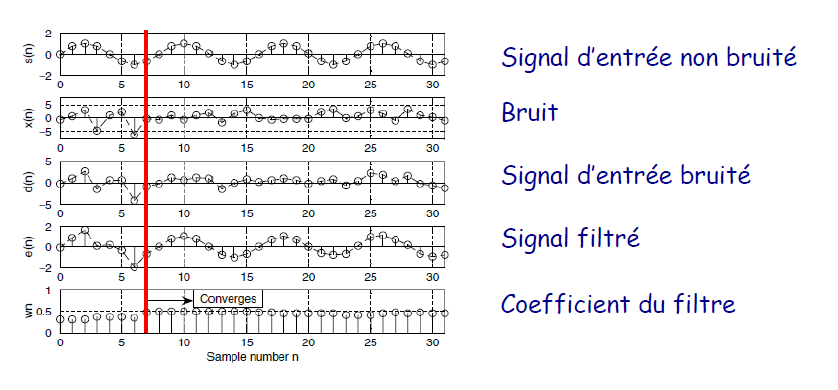 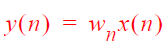 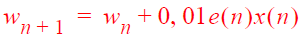 EeV neutrino detection
Challenge: how to gain order(s) of magnitude in sensitivity? 
Go for a BIG detector. One (popular) option: radio in Antarctica (ANITA, ARA & ARIANA)
Principle: in-ice interaction  shower  Askaryan radio emission
 Antarctica: large target volume + ice transparency + low background
 Antarctica: complicated access & environment, expensive.  
 Detection technique limits the angular resolution to ~1° range.
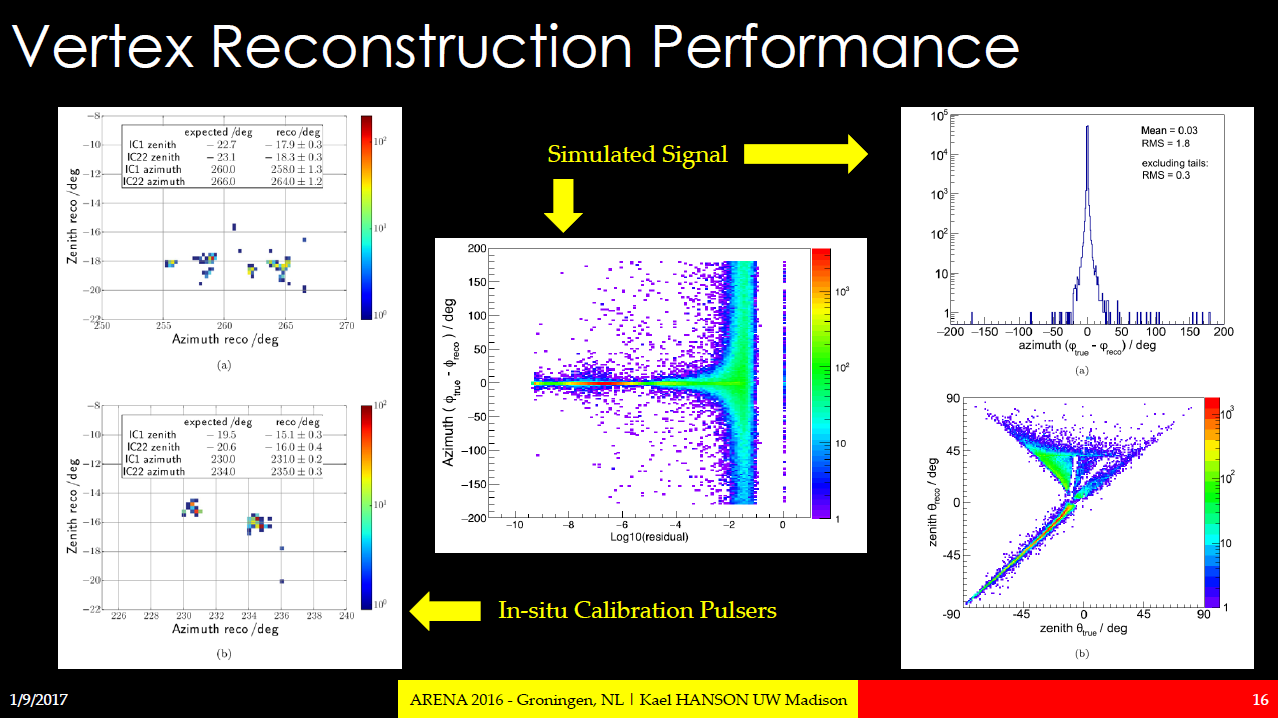 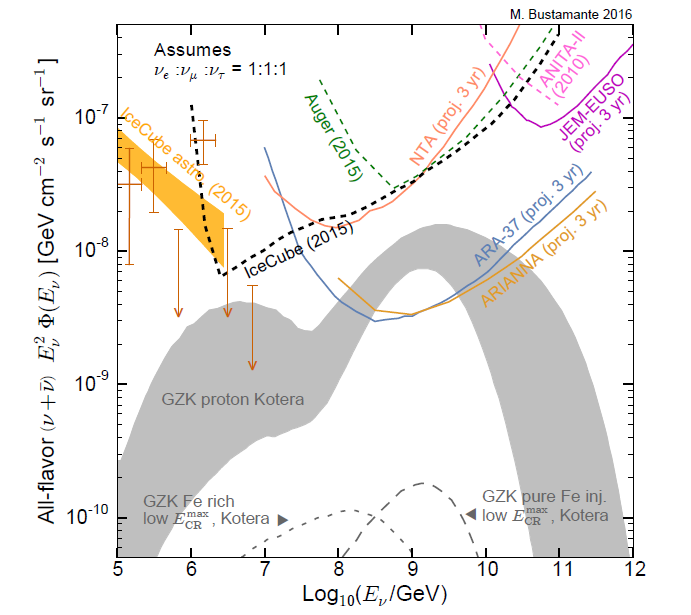 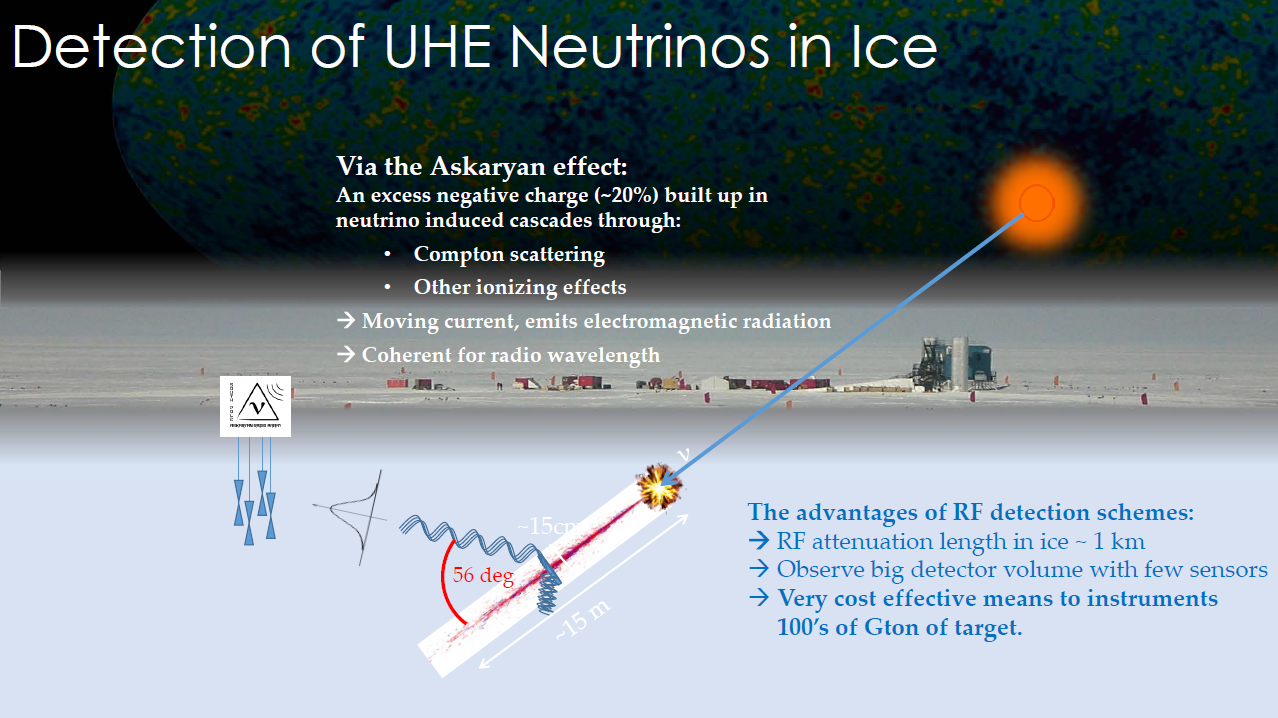 Kael  HANSON – AERA 2016
Xmax
EAS radio signal
Small q
Xmax
Radio footprint:
Larger zenith angle: 
more distant Xmax (+larger geometric projection) 
larger radio footprint
Radio footprint:
Radio emission cone
Earth
Earth
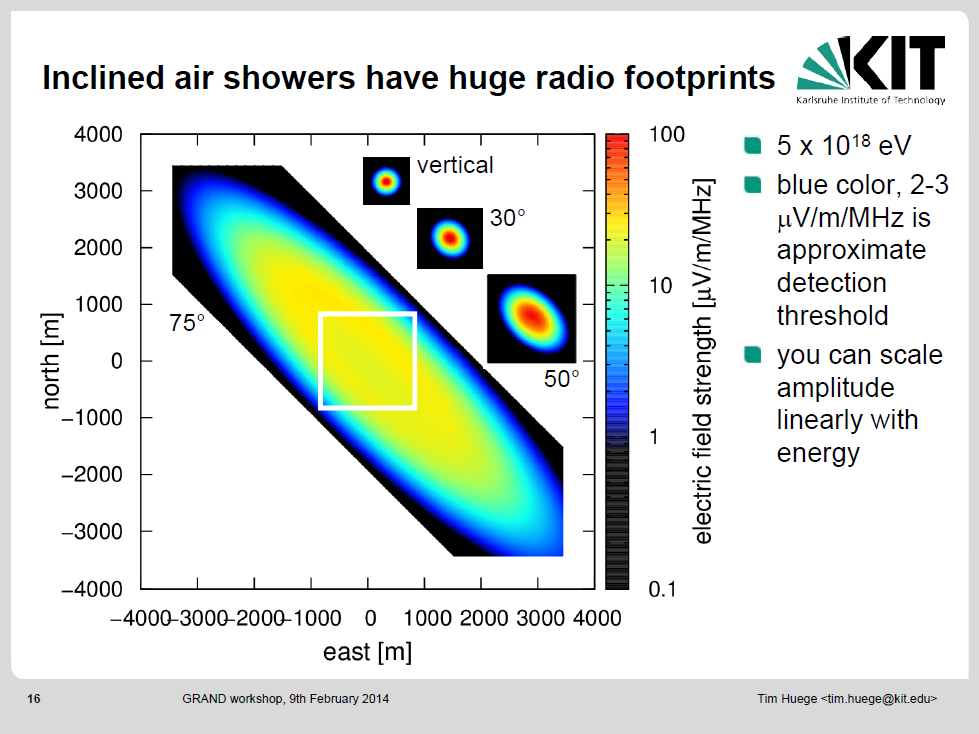 Large q
Radio emission cone
Cut view (Earth referential)
3 1020eV neutrino
2.4 1020eV shower
q = 88°
2114 antennas 
triggered
Shower axis
Tau decay
Neutrino interaction
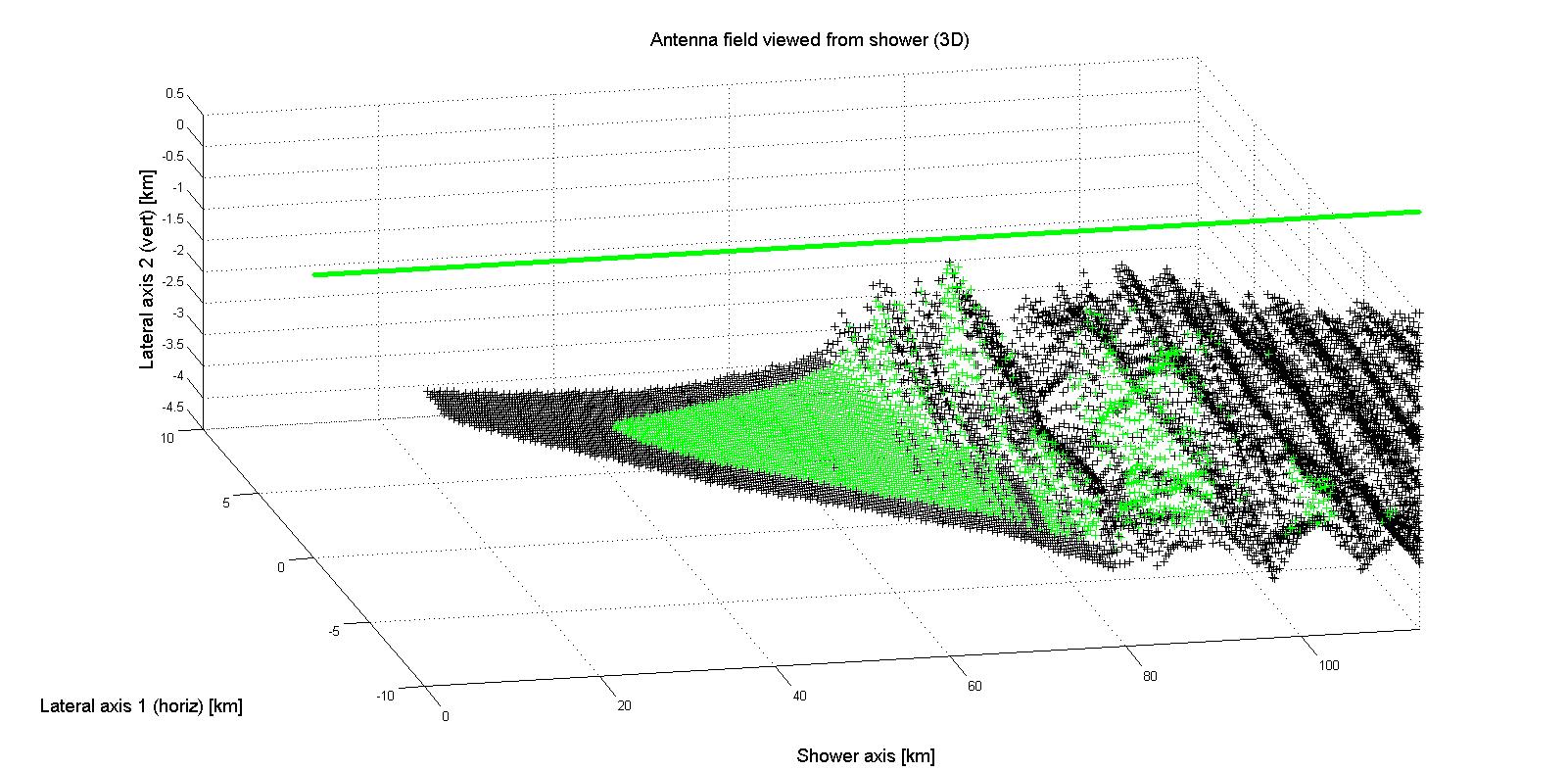 Radio emission cone 
(4.5° for E>30µV/m @ Esh = 2.4 1020 eV)
3D view (shower referential)
Shower axis
Vertical axis (km)
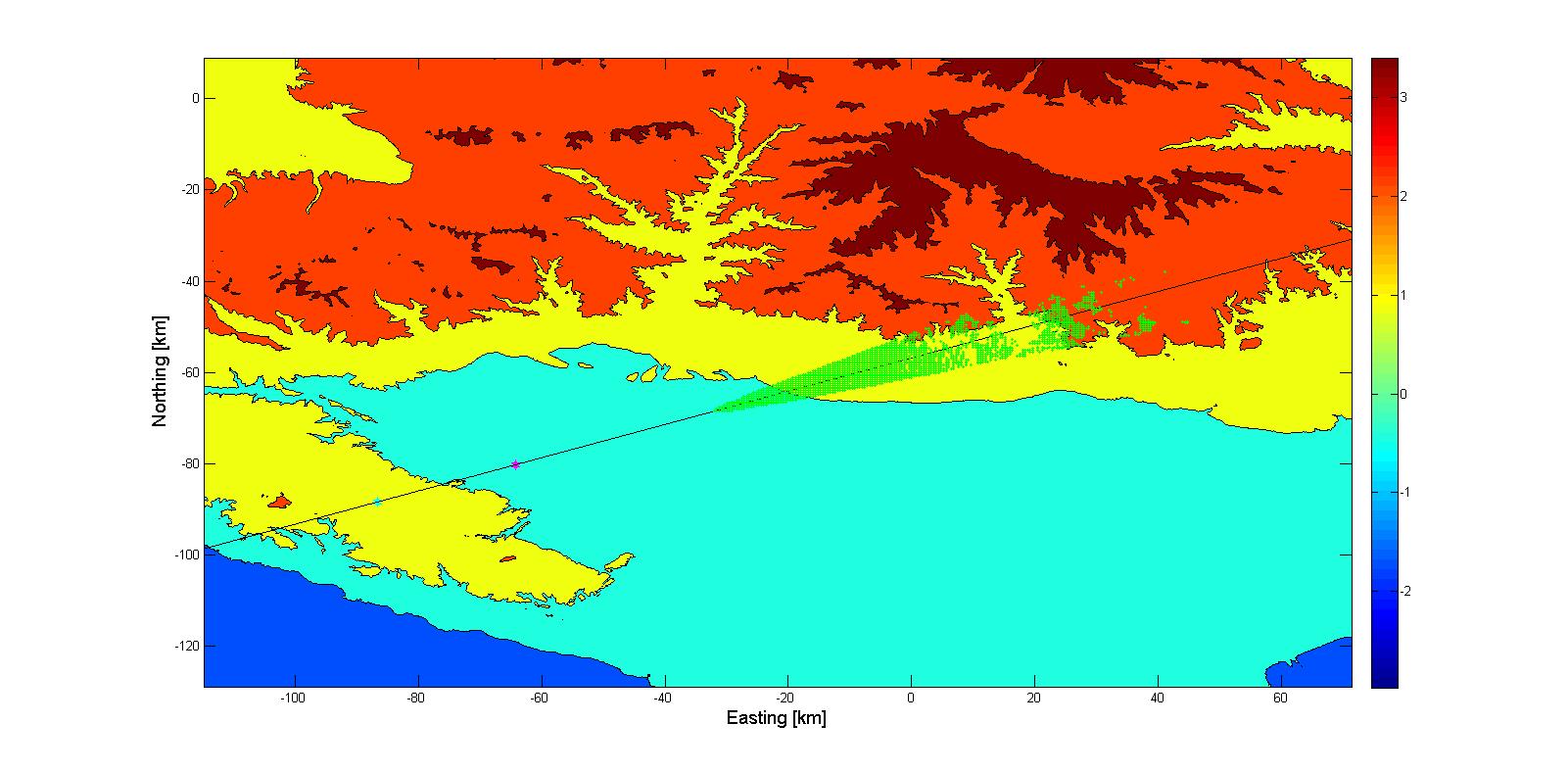 Antenna field
(trig’d antennas)
Lateral axis (km)
Longitudinal axis (km)
Top view (Earth referential)
Shower tagged as « detected » if a cluster of 8+ antennas is inside the radio detection cone.
Shower radio track
Northing [km]
Tau decay
Neutrino interaction
Easting [km]
38
Very inclined showers detection
8m
Perfectly conducting ground: s = +∞ 
              Eplane = 0 for q = 90°
For h = 2m: 
Gmax = max(Prad)/(Pin /4p)= 7.6dB 
G(87°)=-6.9dB
For h = 4+6+8m (phased antennas):
G(87°)=7.5dB 
Noise /sqrt(3)
Still to be tested!
 GRAND300: 300 antennas over 300km² dedicated to the detection of inclined showers (running in 2021?)
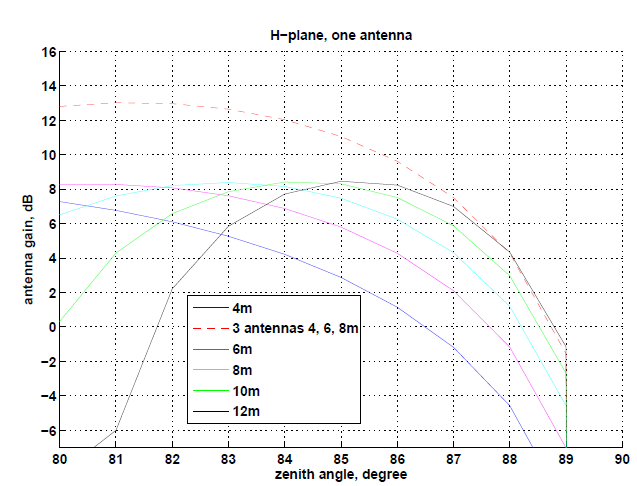 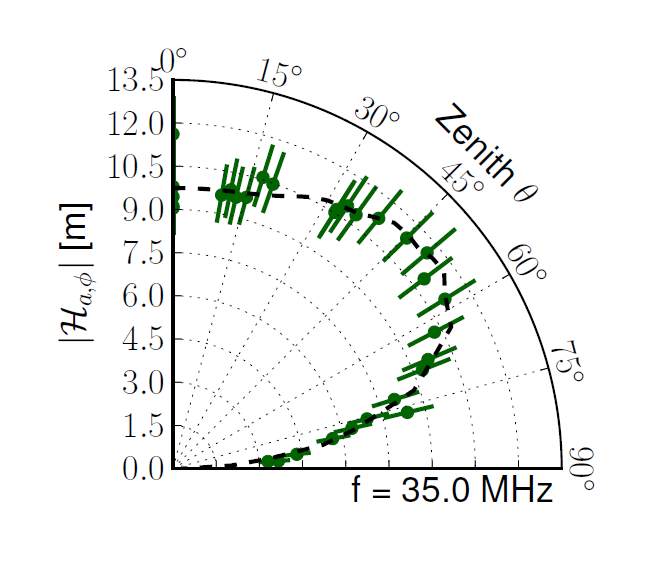 GRANDproto300
Aab, astro-ph/1209.3840
GRAND background discrimination
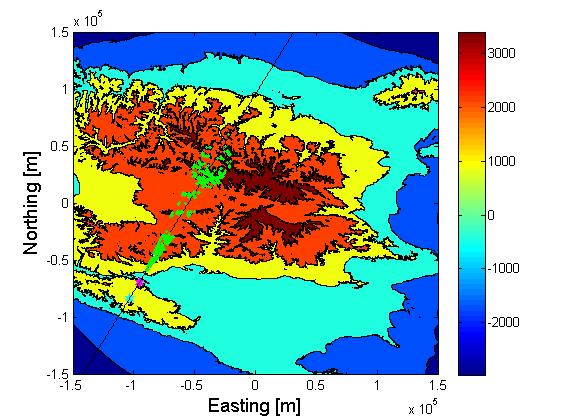 GRAND estimation (scalled TREND event  rate): ~107 background event/year. 

Trigger pattern @ ground  + wavefront + direction reconstruction provide VERY POWEFULL means of discrimination

Clustering analysis in ANITA: 5 candidates survive out of 270000 reconstructed events…
W Carvalho @ GRAND workshop
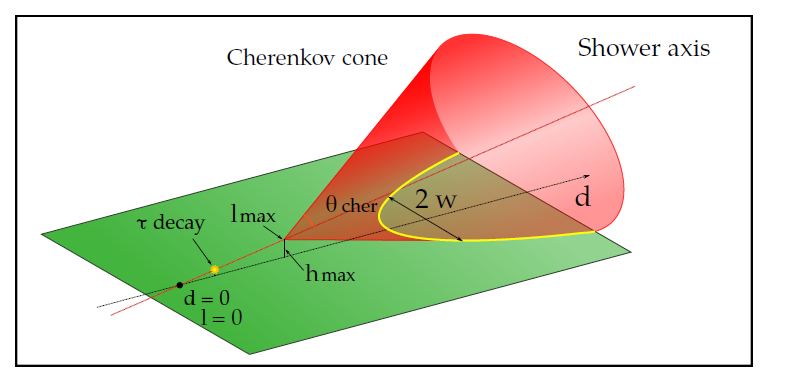 Terrestrial background rejection
EAS signatures
Trigger pattern at ground 
    (beamed emission with flat wavefront & lateral drop)
Cerenkov cone
Polarization : ┴Bgeo & ┴v at 1st order on all antennas
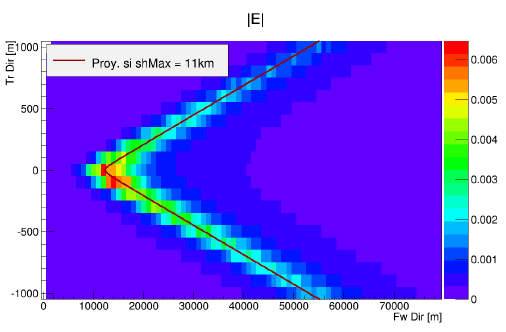 h = atan(max|Ey|/max|Ex|)              
b = atan(max|Eplane|/max|Ez|)
z
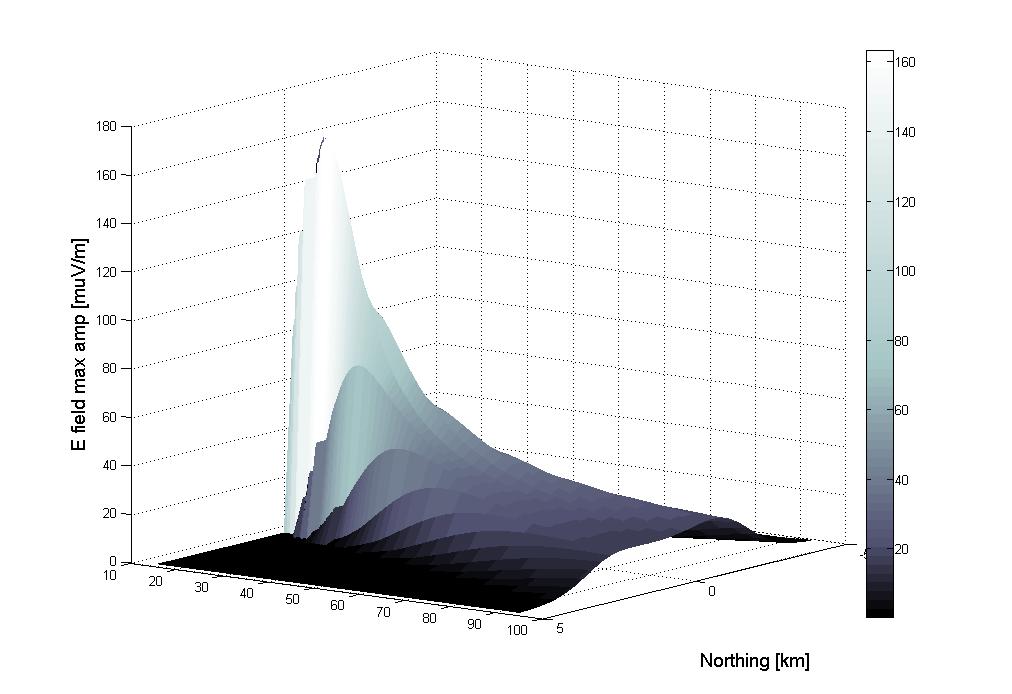 30-80MHz Efield computation
ZHAireS simulation code
Polarization angles on all trigged antennas
b
Tau decay @ origin
Subsequent shower:
E = 1.4 1017 eV 
q = 89.5°
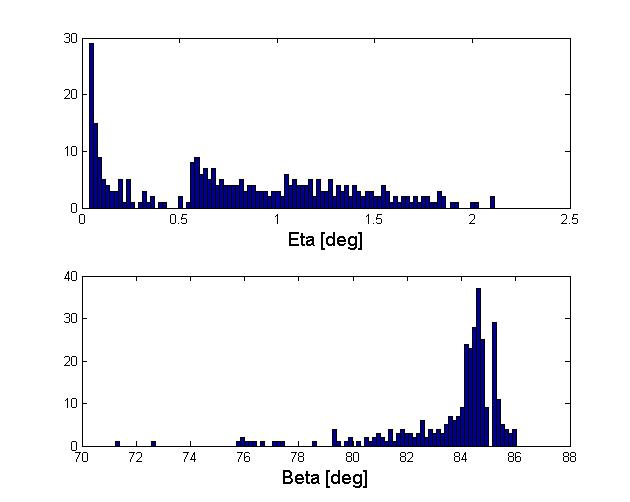 P
x (EW)
h
y (NS)
Shower axis
Lateral distance [km]
Longitudinal distance [km]
41
Physics at industrial scale
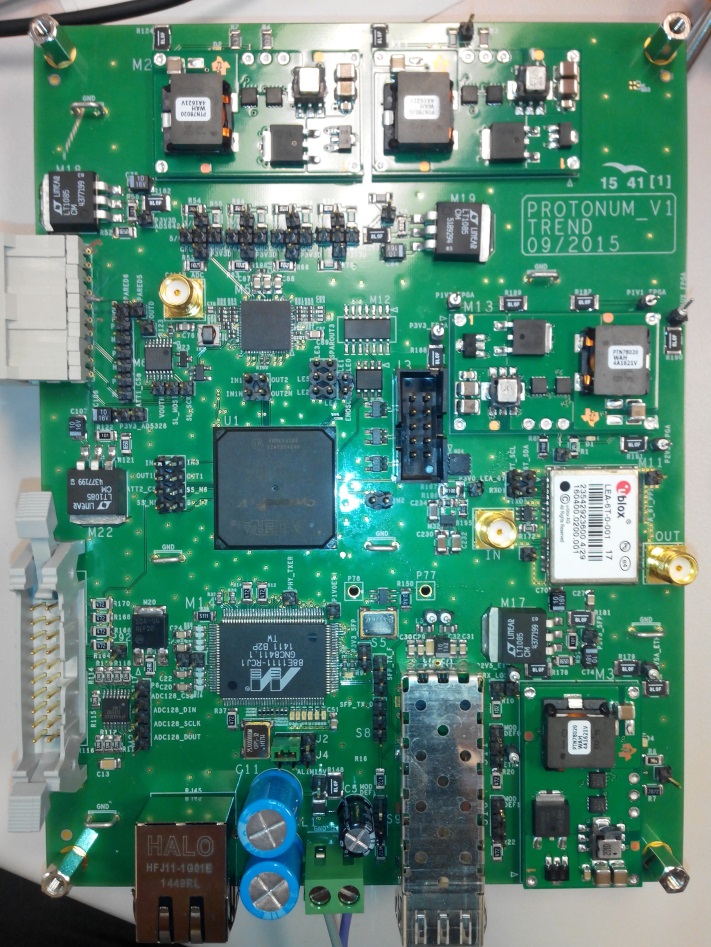 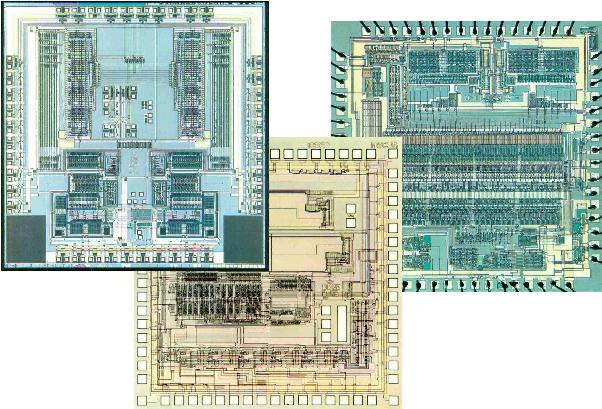 GRANDproto digital board
ASIC
(Application-specific integrated circuit)
Cost ~ 10M$  few 10$ /board
Consomption < 1W
Reliability 
PCB + discrete componants: amplifier, ADC, FPGA, comm.
cost~1000 € /board
consomption~ 5W
Reliability?
Take-home message
GRAND proposes a next-generation  detector of EeV cosmic particles. Would in particular be a EeV neutrino discovery instrument (worst case scenario) and a  precision* instrument (best case scenario).
                   *: large stat & fraction of degree resolution.
Probably takes 200’000 km² & 200’000 antennas to reach that goal. Aiming at 1st hotspot in 2020’s.
Loads of exciting work ahead:
White paper to define science case & achievable perfs (based on simulations+experimental status).
Optimise air shower autonomous radiodetection efficiency.
Design & test antennas sensitive to horizontal showers
Design & test valid+cheap+robust station & DAQ.
Show that background can be rejected (>10-7 level)
The TREND project (2009-2014)
(tiny) Sino-French project (5 physicists)
Goal: autonomous radio detection of air showers
Site: Ulastai, XinJiang province, China  (site of the 21CMA radio-interferometer)
50 monopolar antennas deployed over 1.5km²
DAQ nominal trig rate at ~200Hz/antenna
D. Ardouin et al., Astropart Phys 34, (2011)
Azimuthal distribution
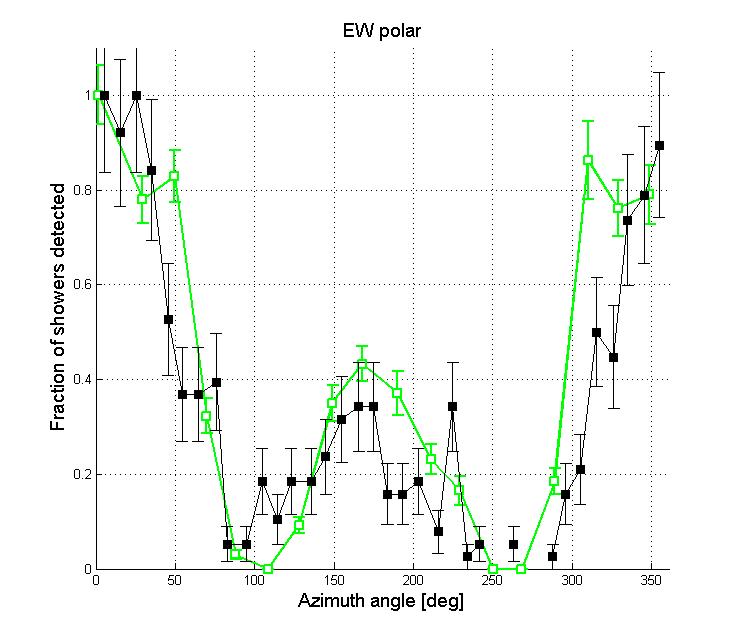 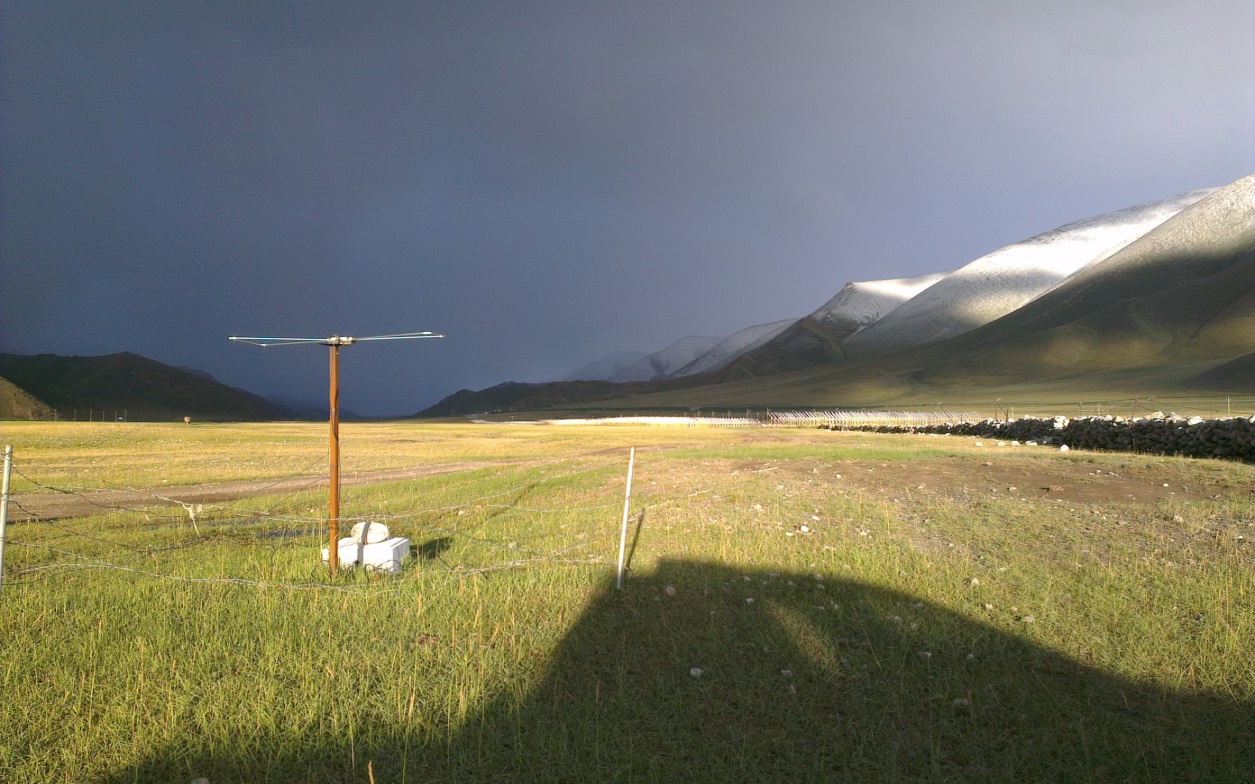 Data
Simu
(no envir cuts + 
only West hemisphere)
dN/dj (Normalized)
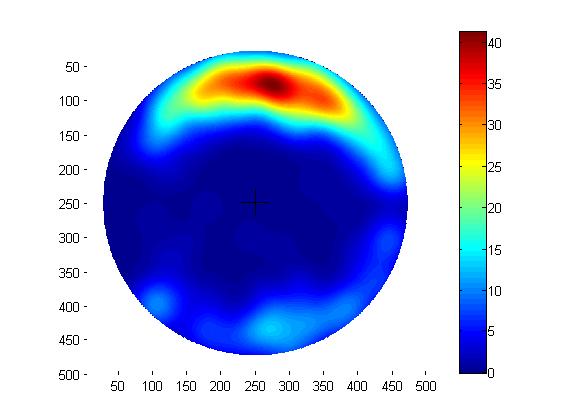 TREND: ~500 EAS candidates  selected in 317 live days from offline analysis of radio data. Distribution  as expected for EAS  TREND goal reached: it showed that
      autonomous EAS detection & identification with radio arrays is possible.
But TREND detection efficiency  is ~20% only (preliminary). Mostly due to hardware & DAQ limitations  new setup with optimized hardware +DAQ system: GRANDproto35.
90°
60°
30°
Zenithal distribution
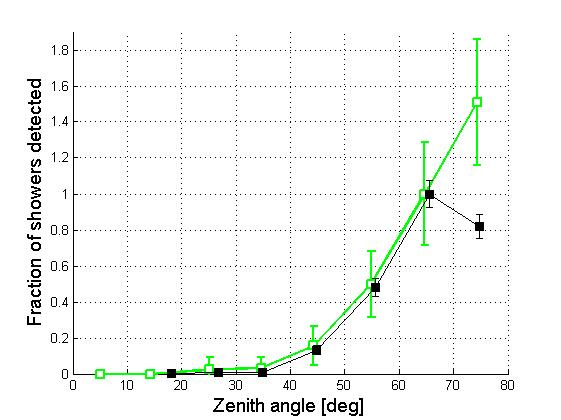 Data
Simu EAS
(full array)
dN/dq (Normalized)